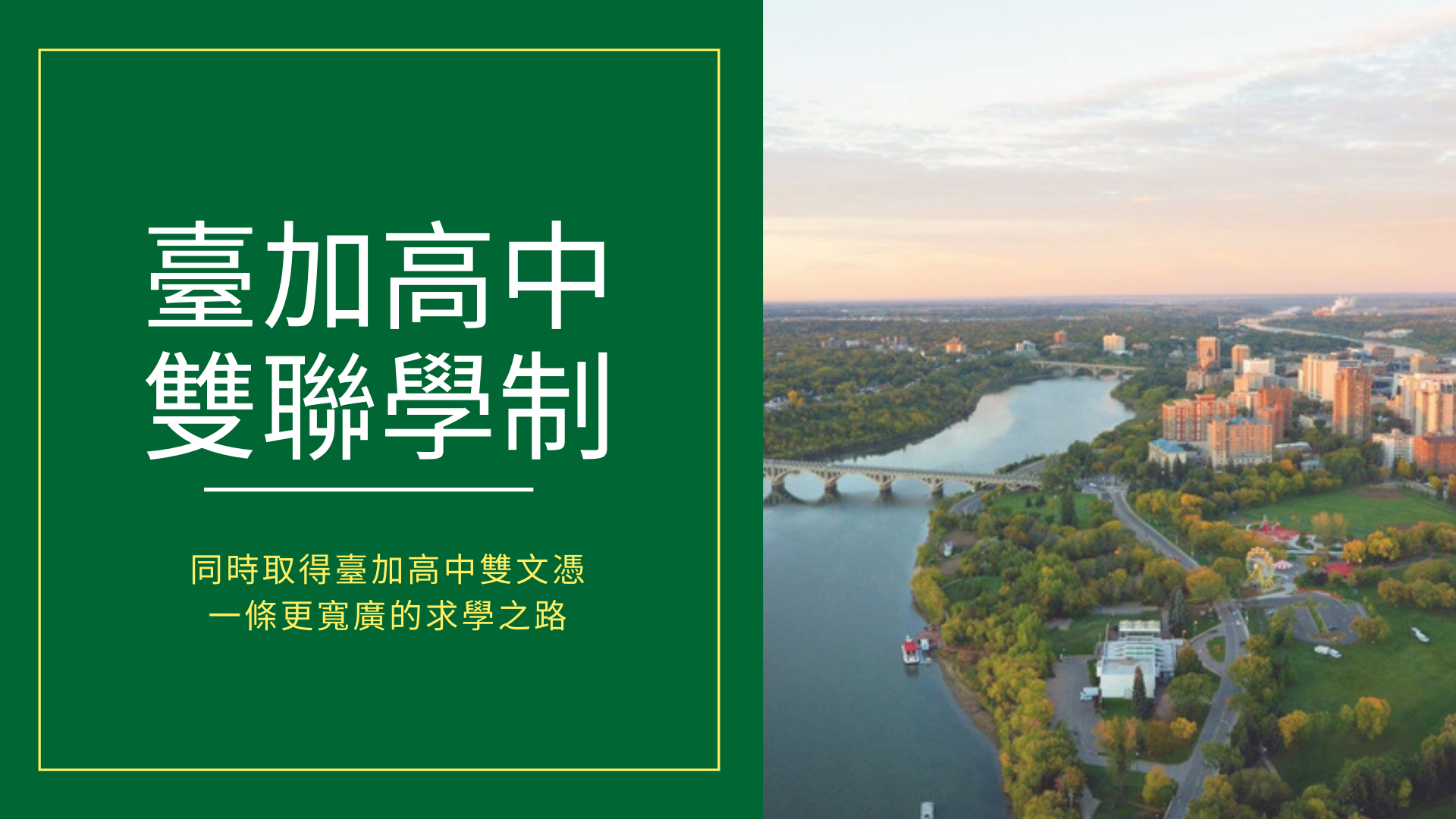 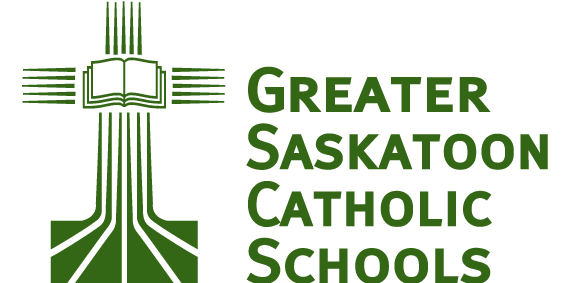 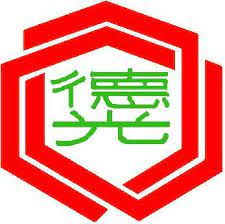 CANADA
臺加高中
雙聯學制
加拿大薩克齊萬省GSCS教育局

主講人: Carol Chien
1
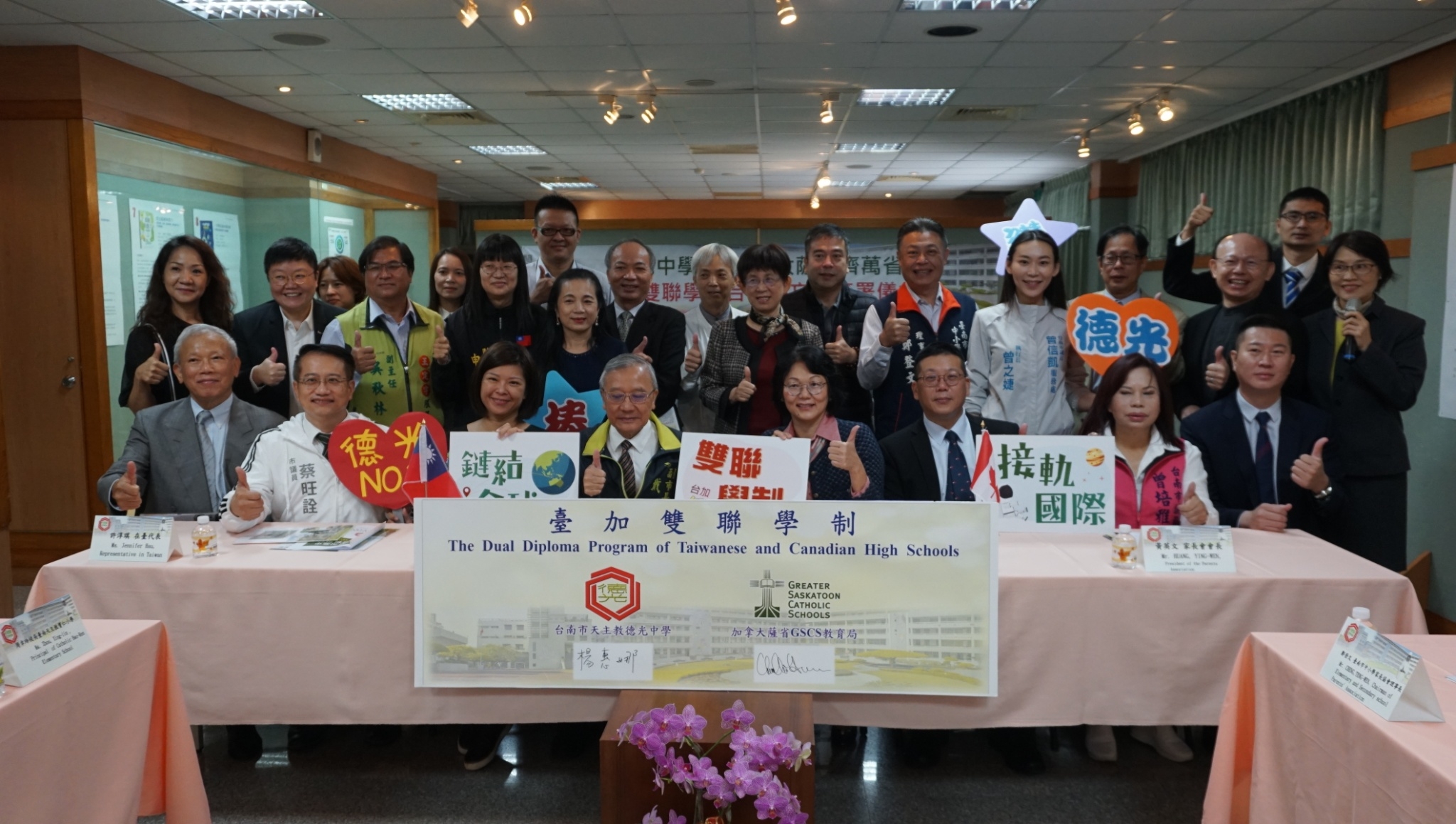 110學年度
德光中學與加拿大GSCS教育局簽署
合作備忘錄
2
報告大綱
學區介紹
雙聯學制課程介紹
學分轉換與採認
上課時間
費用
Q&A
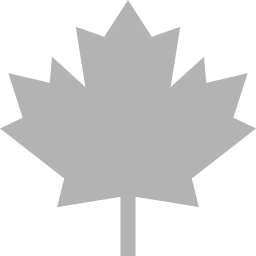 學區介紹
1
Greater Saskatoon Catholic Schools (GSCS)
4
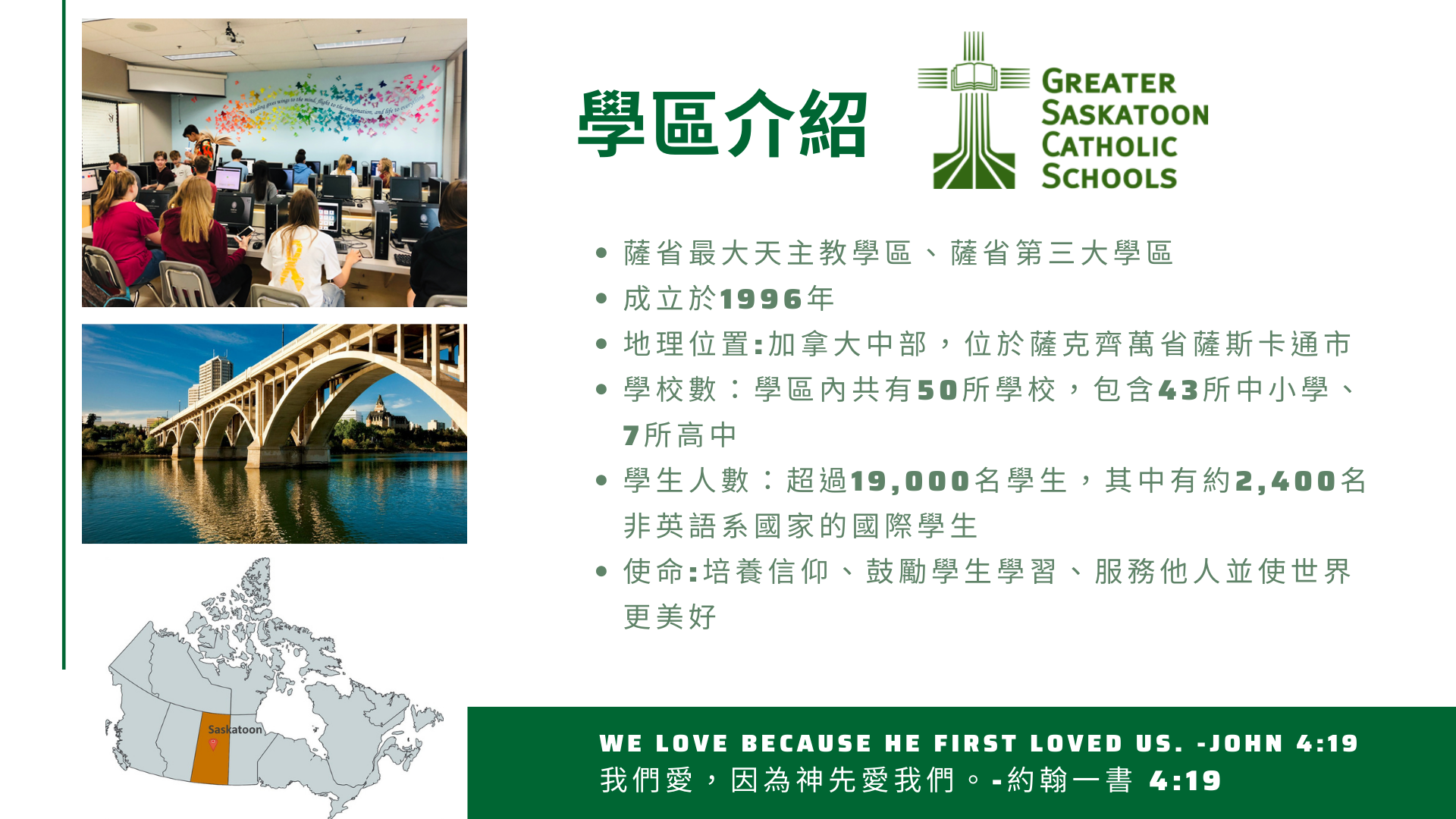 加拿大薩省公立學區
薩省最大天主教學區、薩省第三大學區
地理位置:加拿大中部，位於薩克齊萬省薩斯卡通市
學校數：學區內共有50所學校，包含43所中小學、7所高中
學生人數：超過19,000名學生，其中有約2,400名非英語系國家的國際學生
使命: 鼓勵學生學習、服務他人並使世界更美好
5
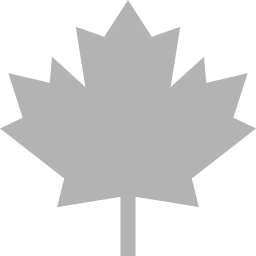 臺加雙聯學制課程介紹
2
Joint degree program
6
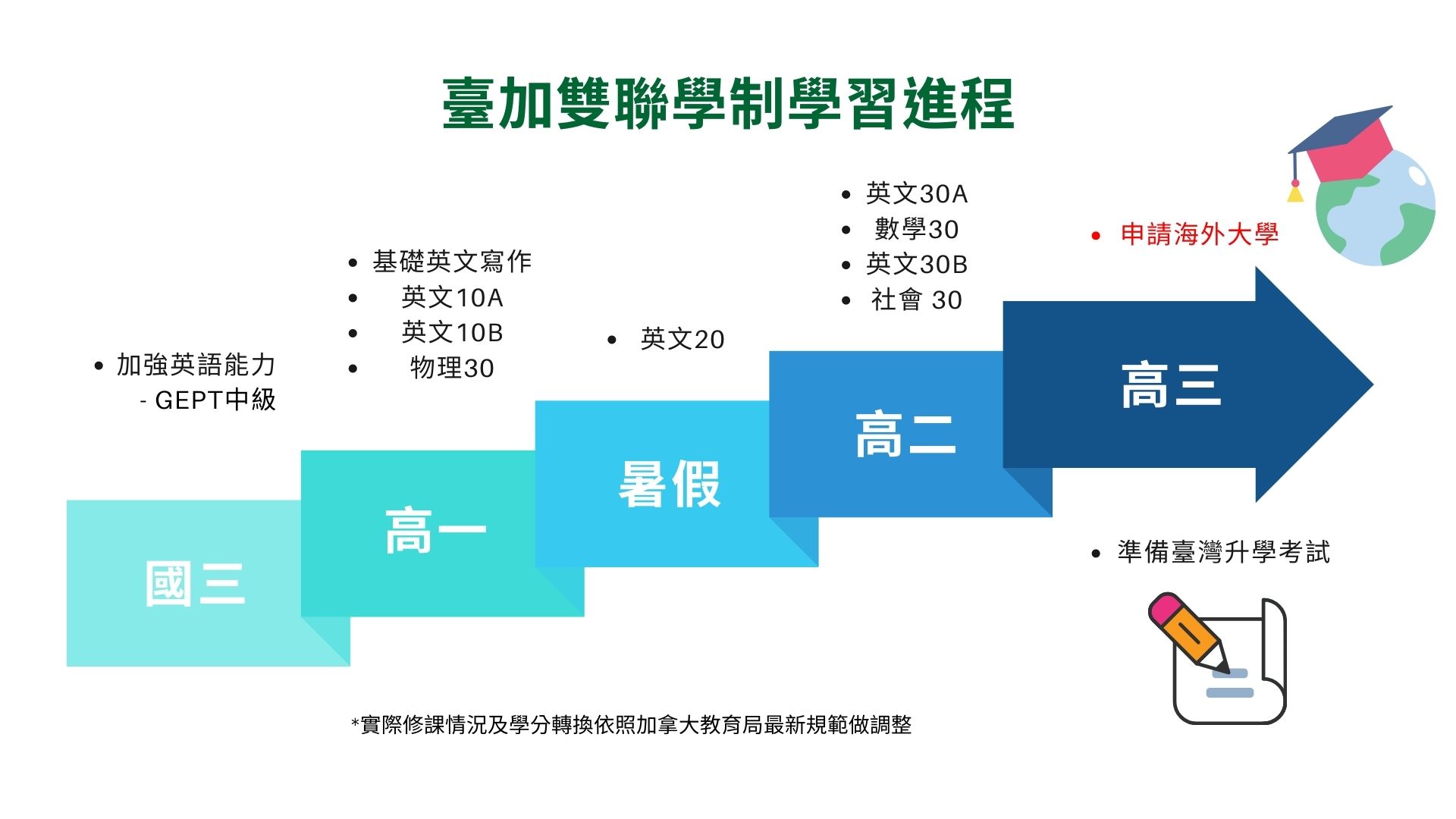 加拿大薩省
高中畢業文憑
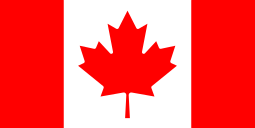 台灣高中
畢業文憑
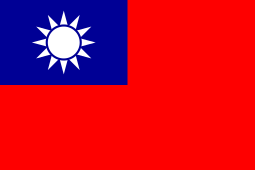 7
雙聯學制課程優勢
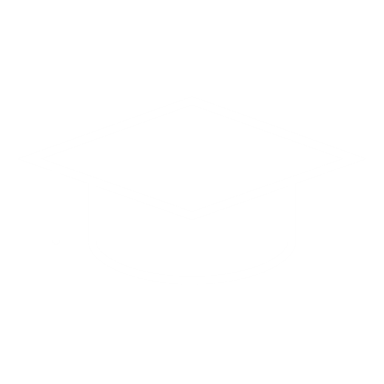 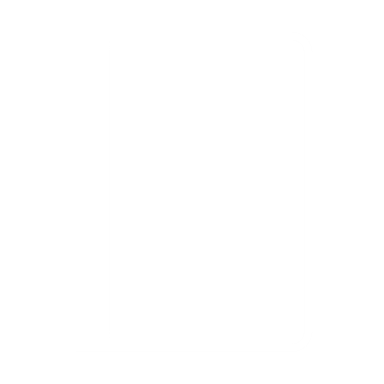 IELTS
同時取得雙文憑
升學榜單更多元
加拿大高中課程
全英語授課
英語能力目標
雅思考達6.5
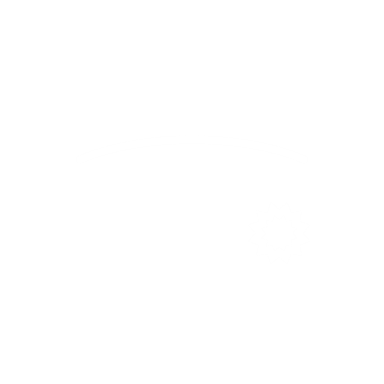 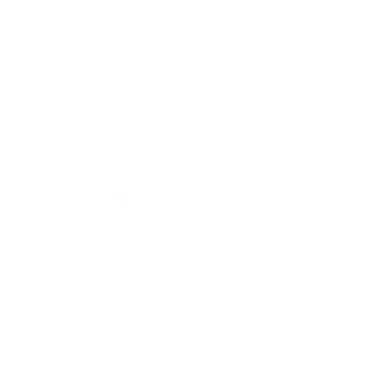 豐富學習歷程檔案
英語證照
相關競賽與活動
雙語師資培育
8
加拿大高一英語 10 課程練習學術寫作訓練與反思，解析詩詞、短文、小說與劇作。利用單元式引導英語運用思維。
加拿大高二英語 20 課程建立解析、聽力、閱讀能力，透過實作穩固學術英語技巧。
加拿大高三英語 30 課程導入更廣博的領域，目標建立全球化社會責任，並能自信使用英語，透過各種主題累積鍛鍊，令學生具備深度賞析能力。
雙聯學制修課科目尚有：社會、數學、物理等。
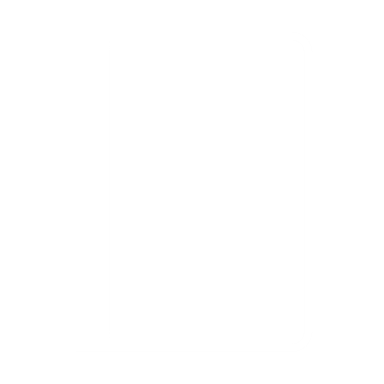 每周7節
全英語授課
每年多出約 220小時 的學術英語時數
全英文授課與加拿大課綱將帶來多元  角度學習經驗
素養導向學習
*每周上課時數可依學校需求客製化安排
9
學生英語能力提升
高二升高三暑假目標
雅思IELTS 6.0~6.5
IELTS
英語能力目標
雅思6.5
國三升高一
會考英文A
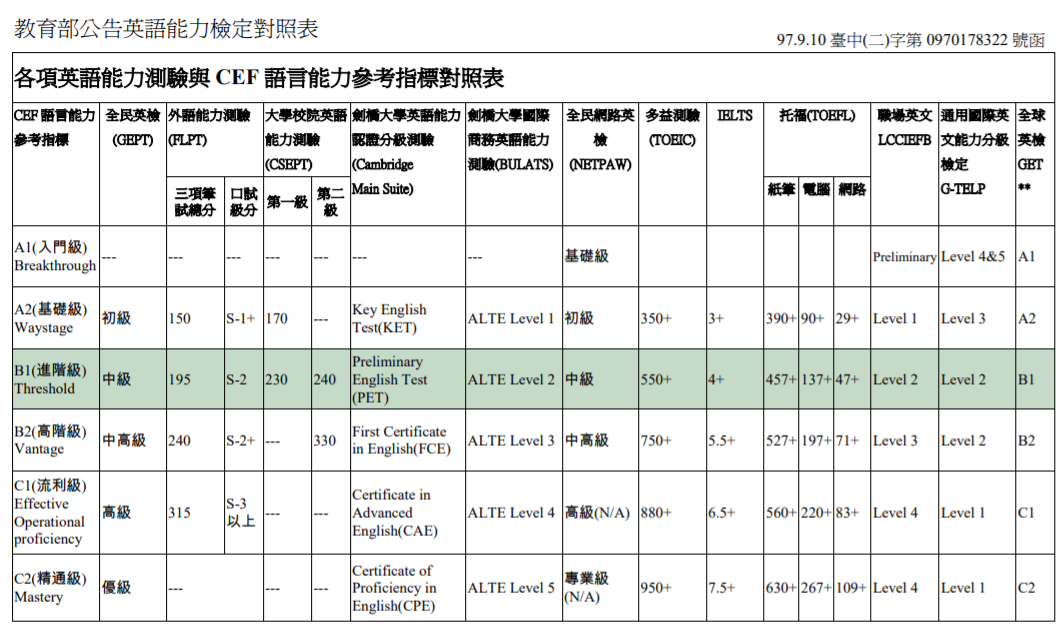 雅思6.5分等同於全民英檢高級
11
臺灣大學畢業門檻
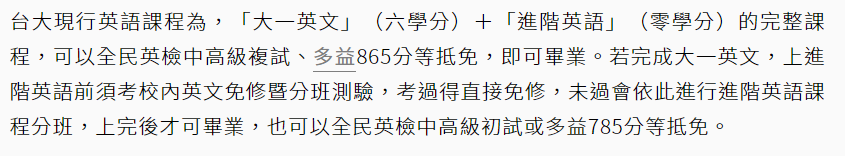 政治大學外語系畢業門檻
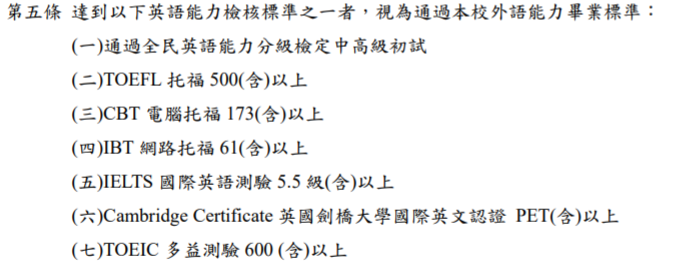 12
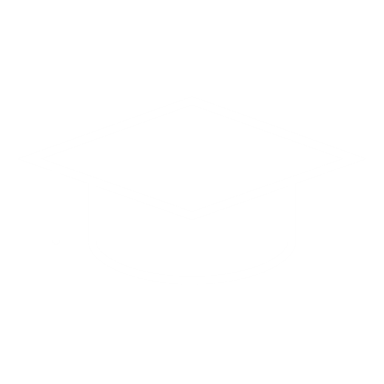 台灣高中畢業文憑
同時取得臺加高中雙文憑
兩年在臺修畢指定科目
通過加拿大認證臺灣課程
加拿大薩省高中畢業文憑
加拿大薩省教育局所頒發正式
高中畢業證書
->申請海外大學更具優勢
13
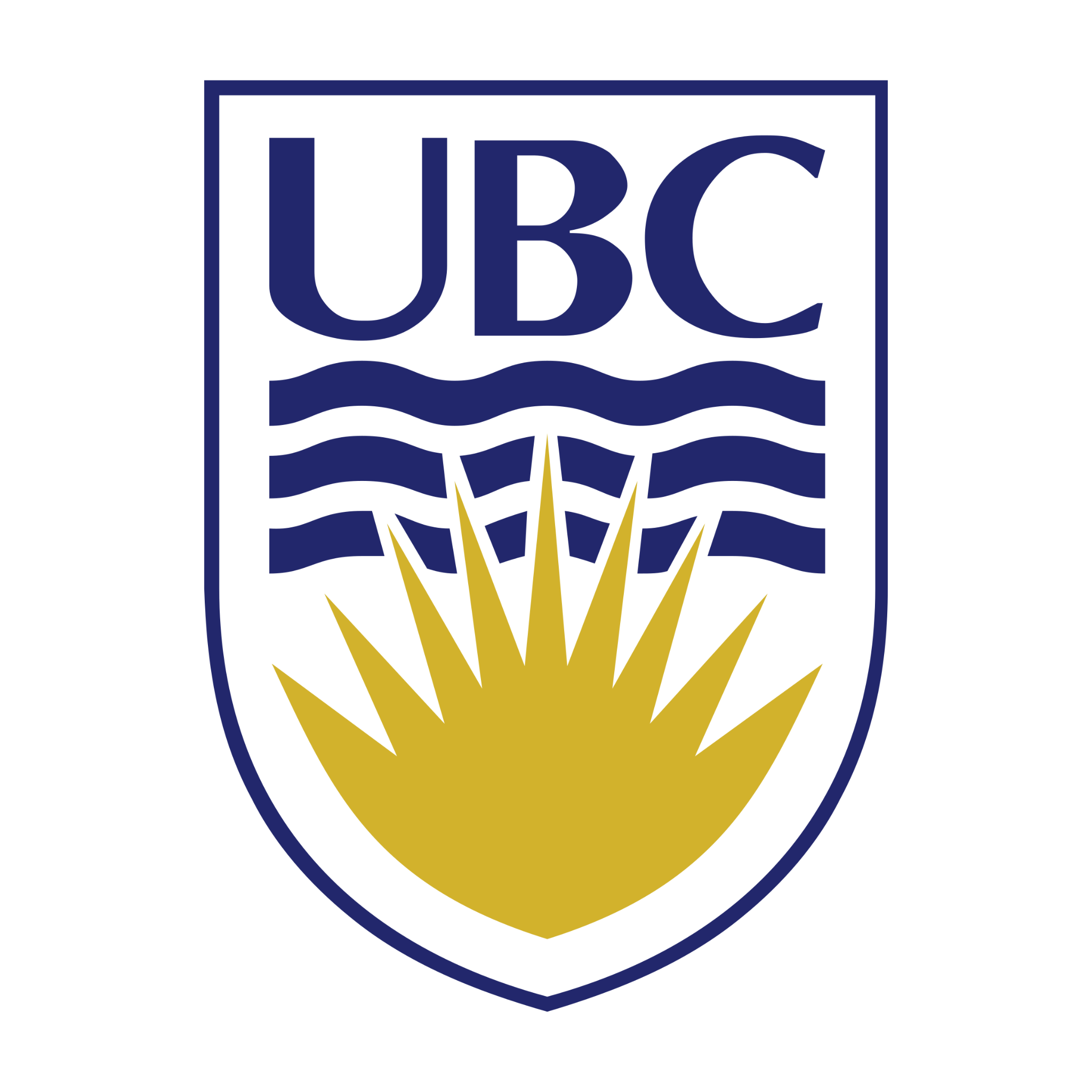 以加拿大英屬哥倫比亞大學為例
2021年 加拿大排名第2名、世界排名31名
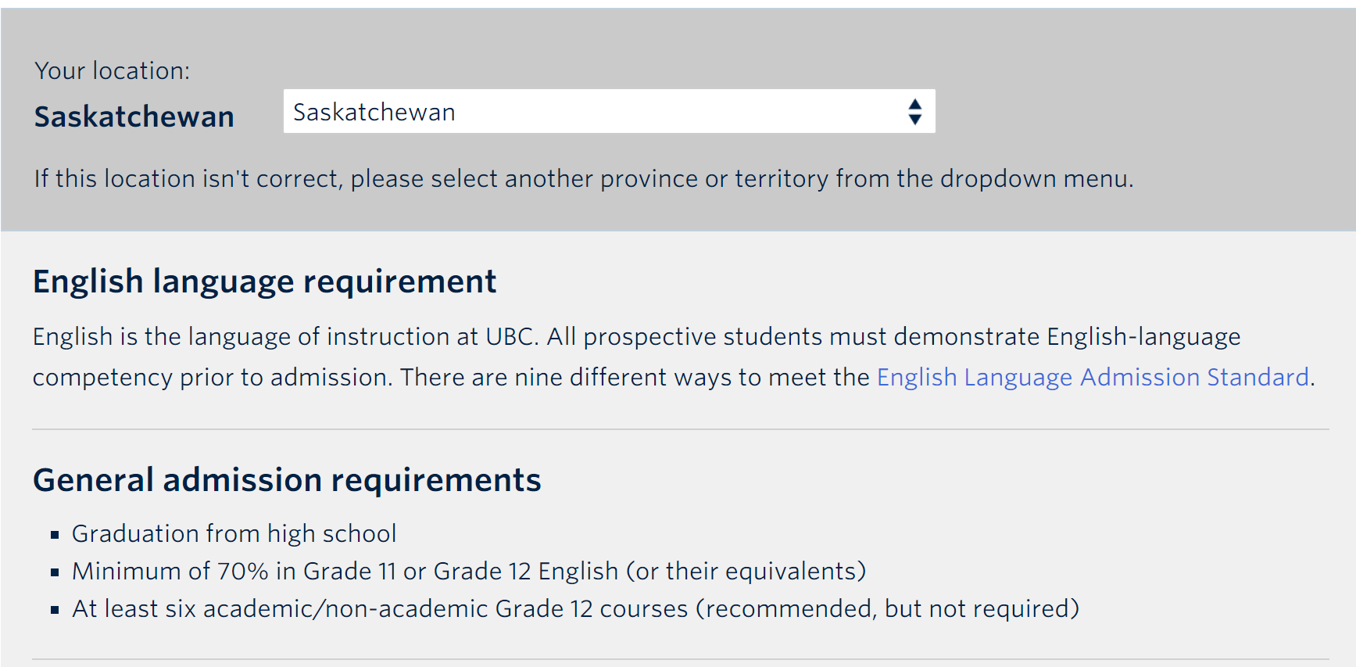 加拿大薩省畢業文憑申請條件
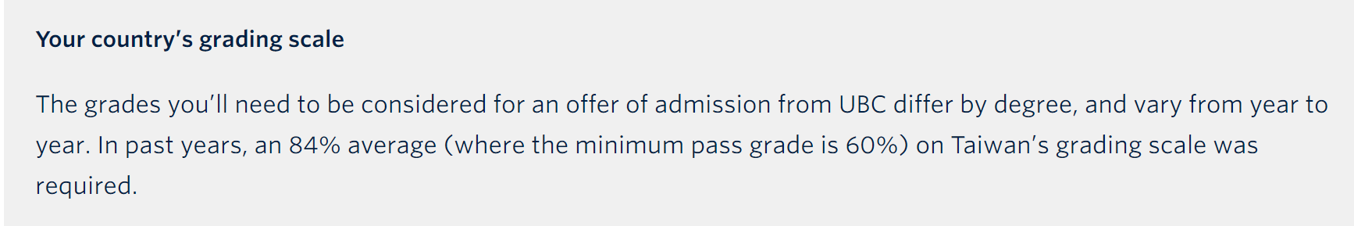 台灣高中畢業文憑申請條件
14
臺加雙聯學習課程 8科
另學生高一高二在台灣高中之修課之英文成績單，將逕送加拿大薩省校教育局審查學分認證，認證轉換之成果需符合各項條件，其中必修、選修學分條件皆應滿足，始具備取得薩省高中文憑資格。
➡在校成績也很重要
15
修業科目
必修
英文A10 English Language Arts A10
英文B10 English Language Arts B10
英文20 English Language Arts 20
英文A30 English Language Arts A30
英文B30 English Language Arts B30
人類學 Indigenous Studies 30
微積分先修 Pre-Calculus 30
選修 (7選1)
生物學 Biology 30,
化學 Chemistry 30,
電腦科技 Computer Science 30,
地球科學 Earth Science 30,
物理 Physics 30,(建議)
心理學 Psychology 30
16
學習資源
薩省教育局官方開辦之Saskatoon International School的線上課程，                 
    並使用豐富的學習資源。
本課程可融入108 課綱之彈性學習，增進學生自主學習和運用線上
     資源的能力。
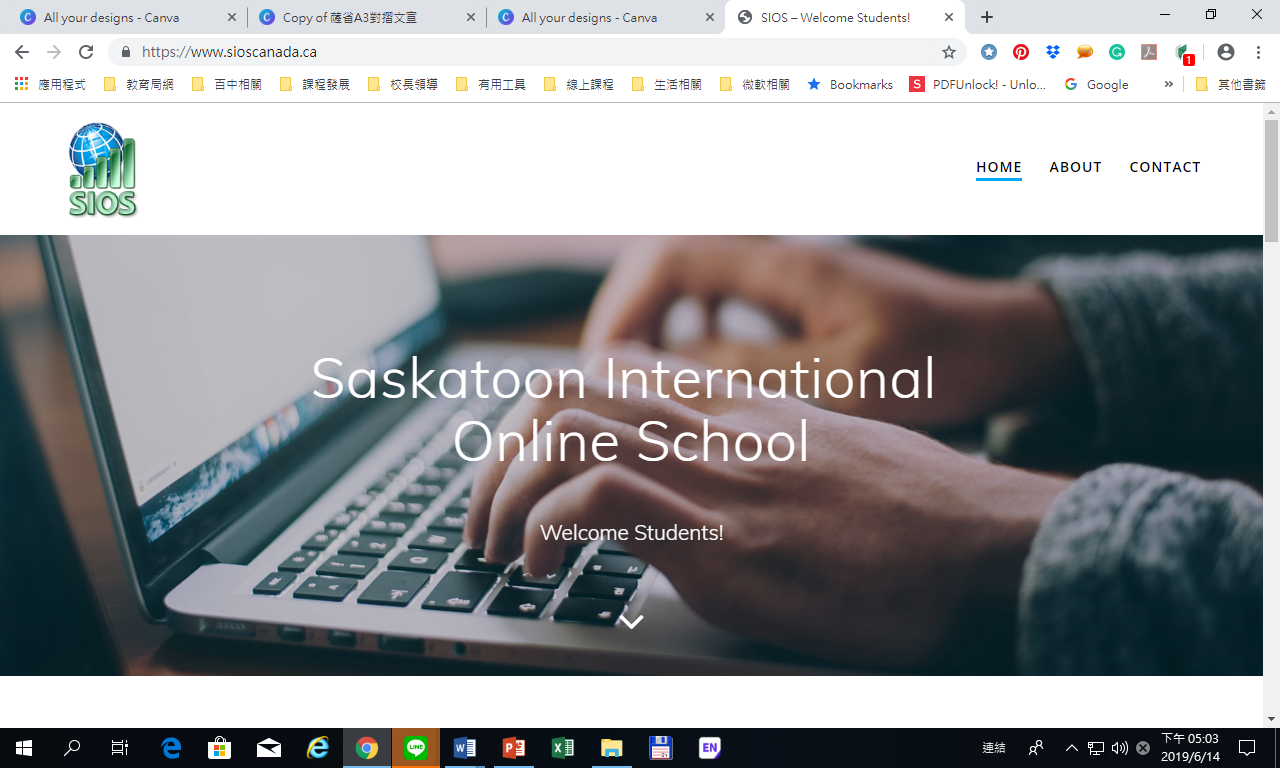 17
[Speaker Notes: 影片3分鐘]
線上教學學習平台
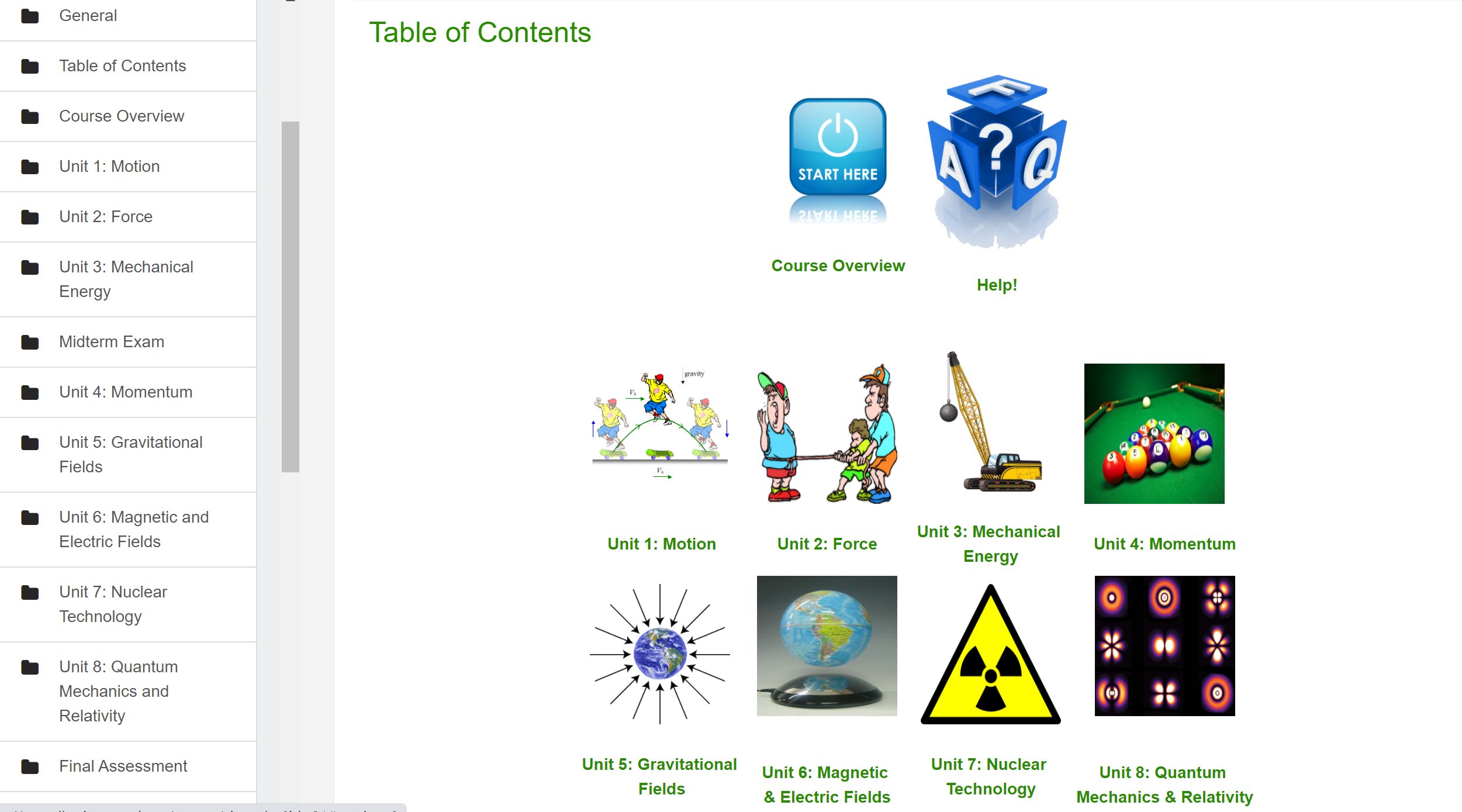 18
線上教學學習平台
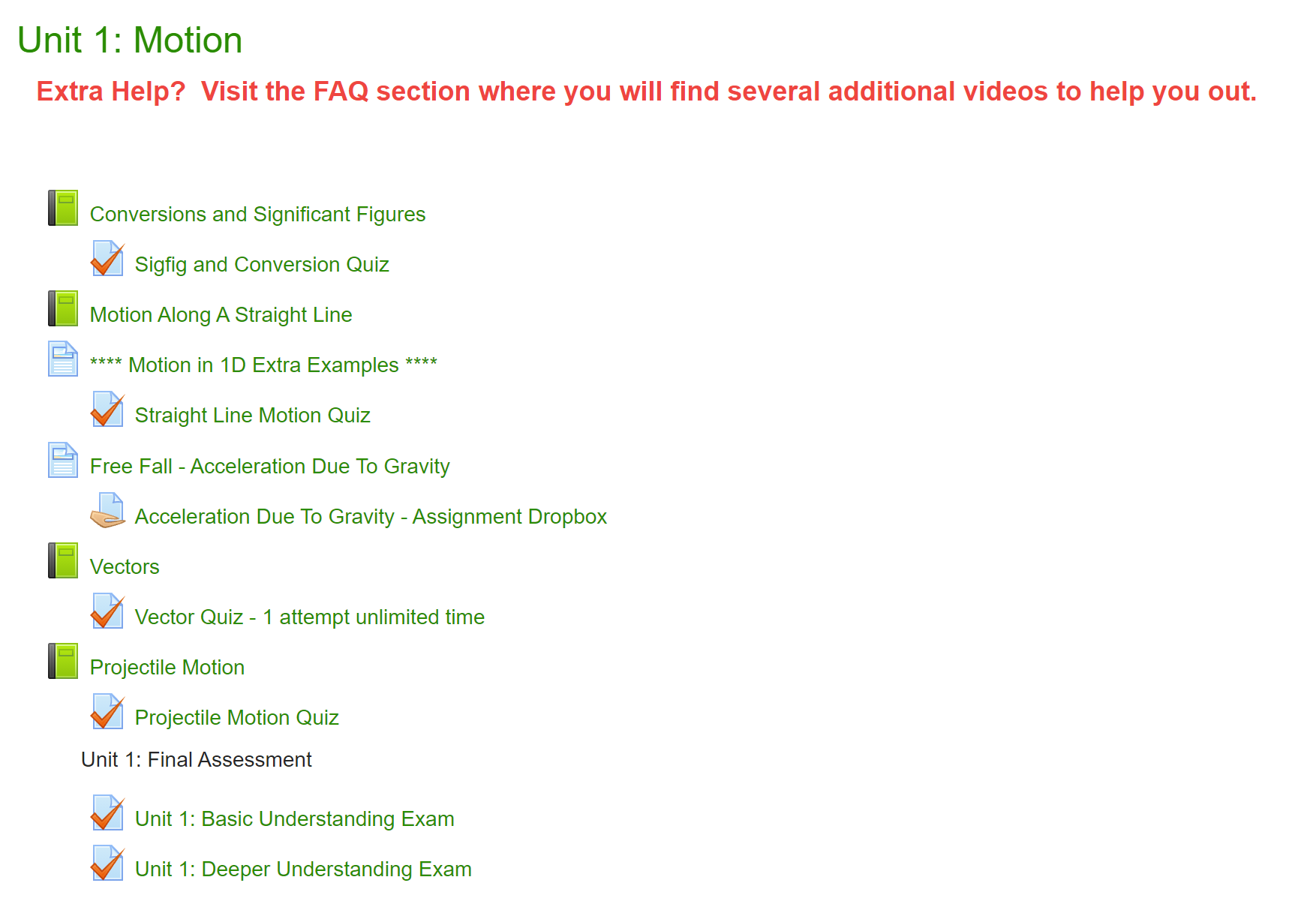 19
線上教學學習平台
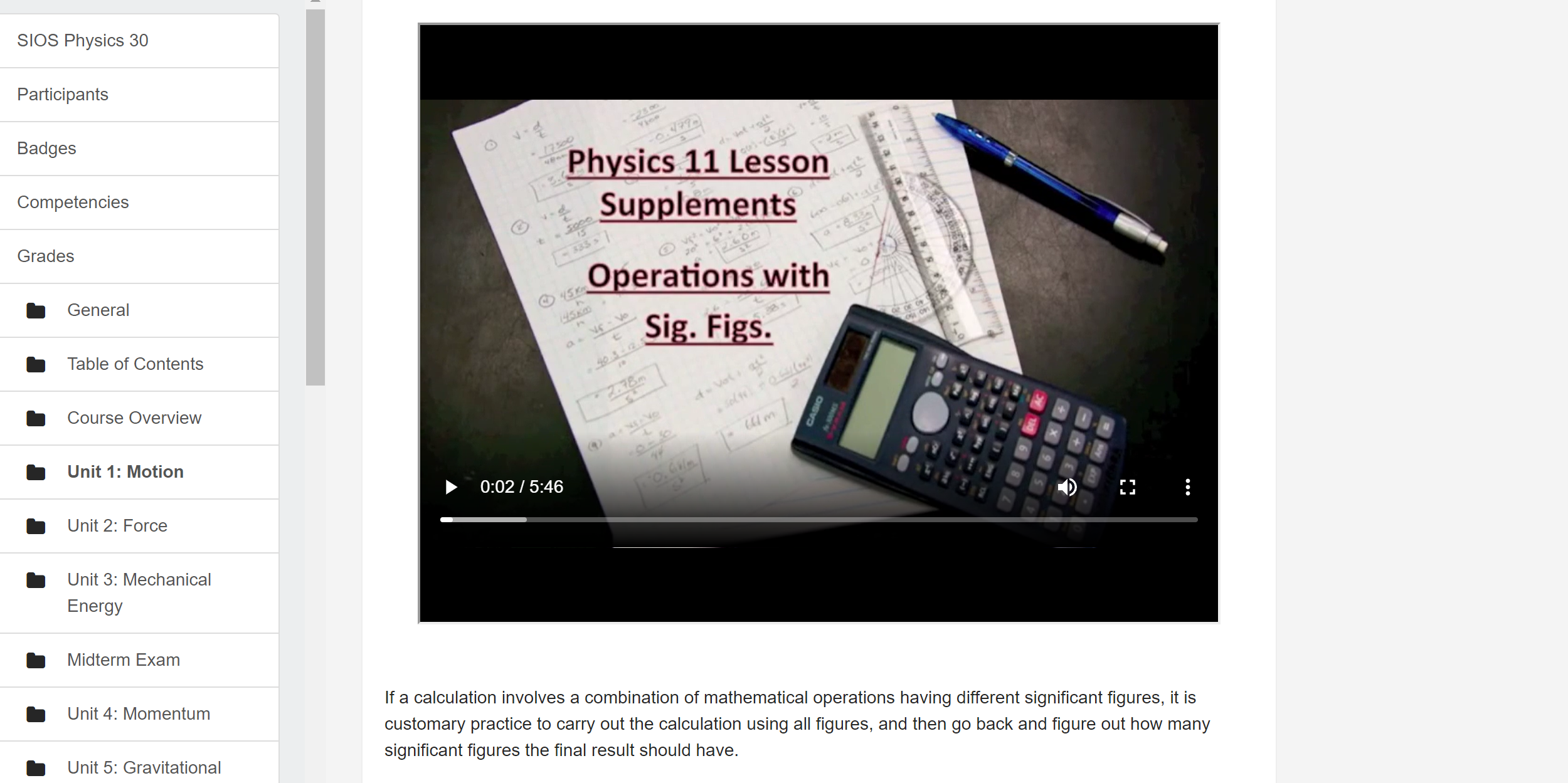 20
線上教學學習平台
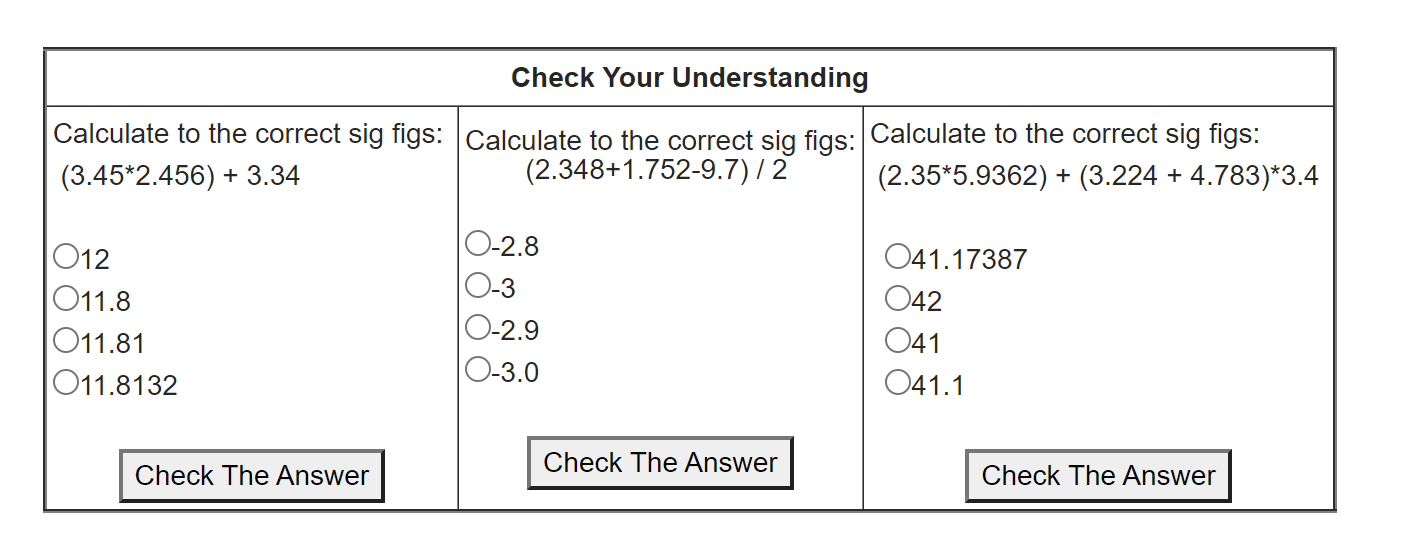 21
線上教學學習平台
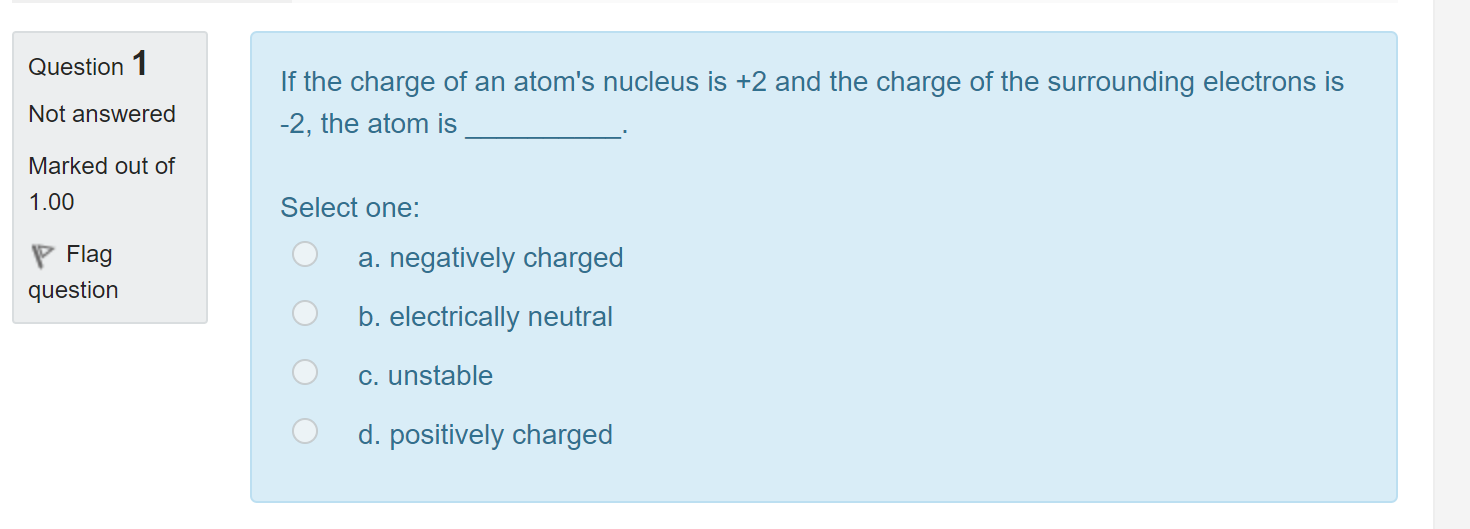 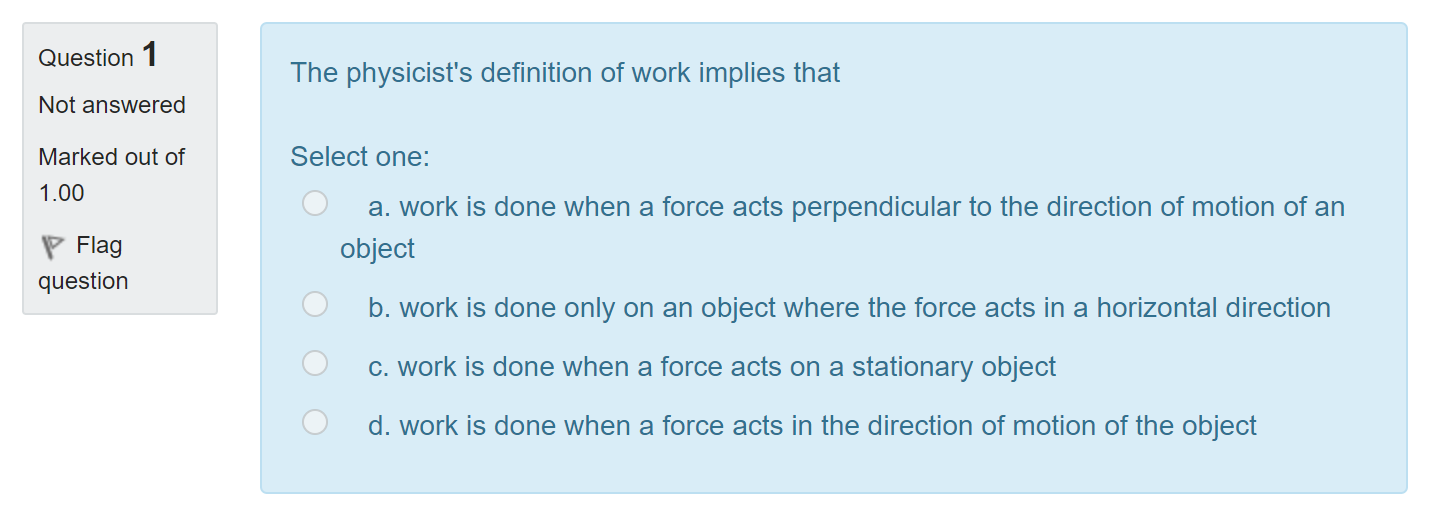 22
線上教學學習平台
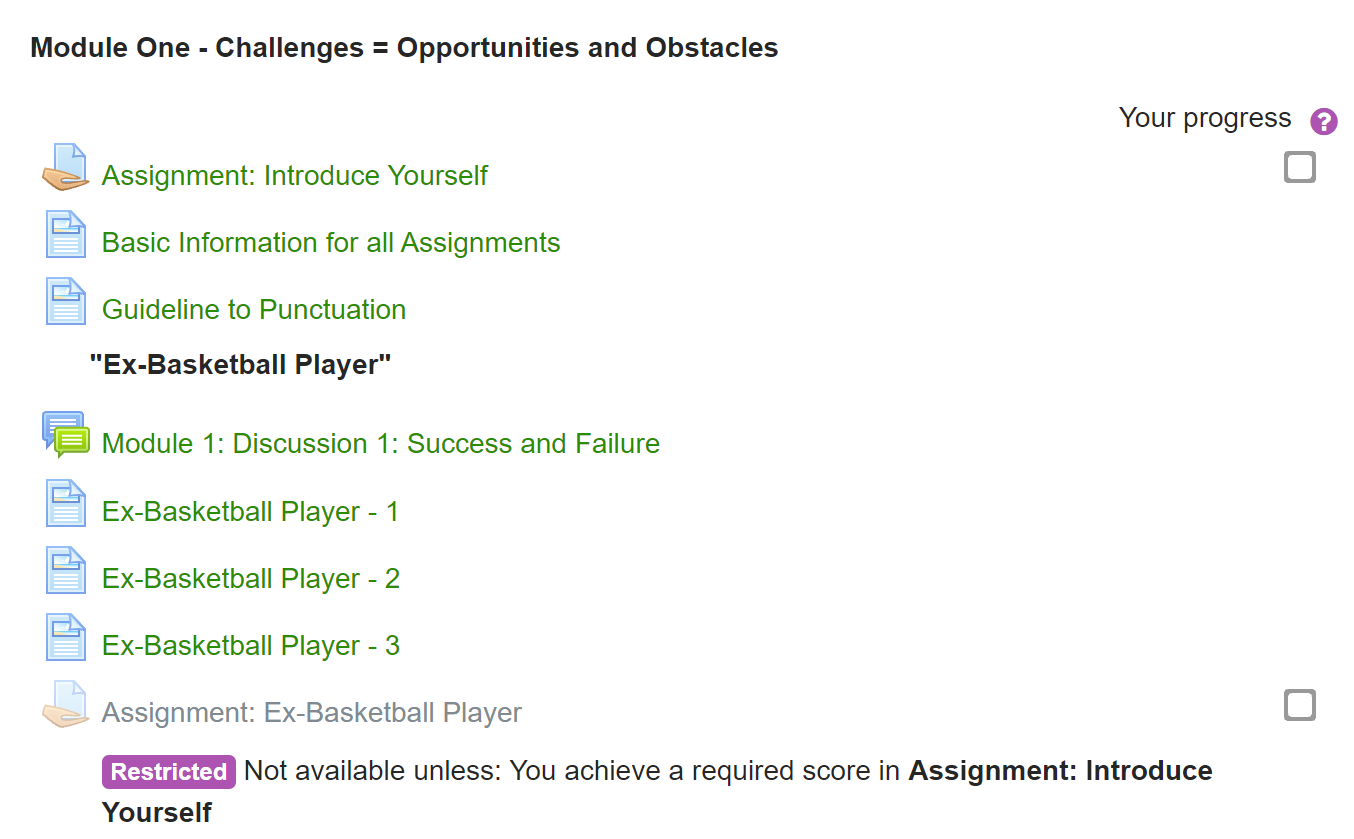 23
線上教學學習平台
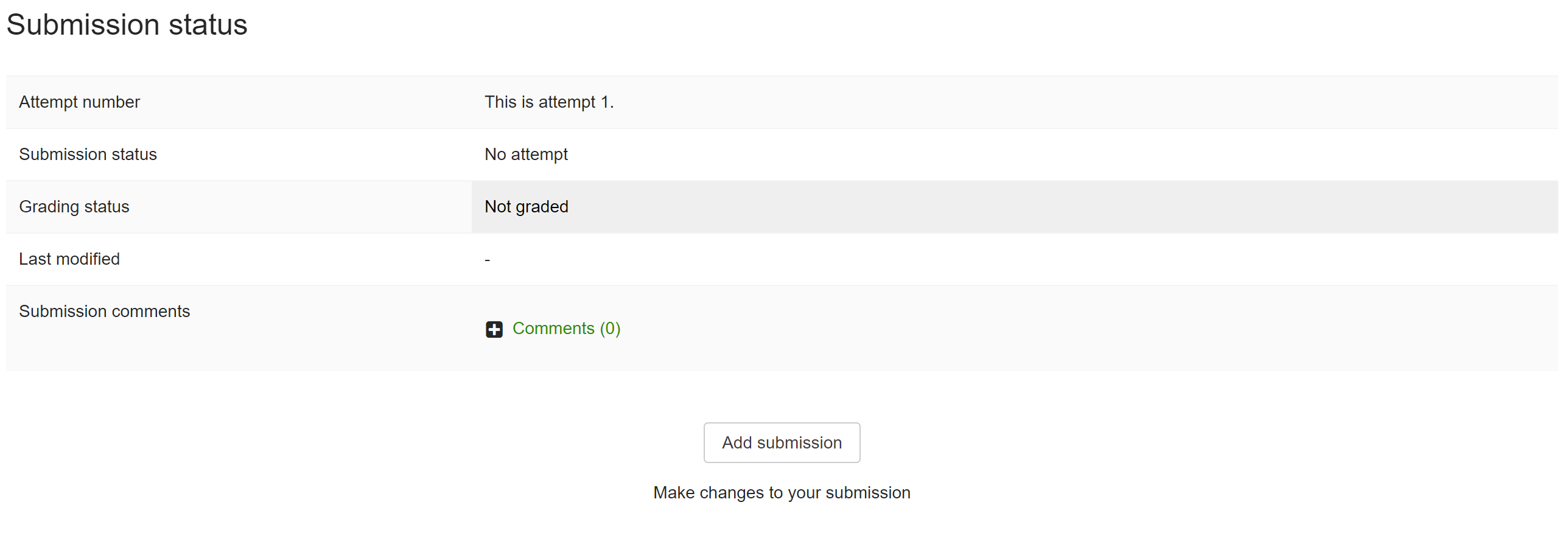 24
線上教學學習平台
學生評量與回饋方式
加拿大教師在線上課程平台中指定作業，並請學生完成作業後上傳（一週約1至2份作業），教師會給予評分與回饋，學生可依老師的回饋進行作業修正。
學生亦可利用線上平臺進行師生互動，加拿大教師會進行一對一指導。
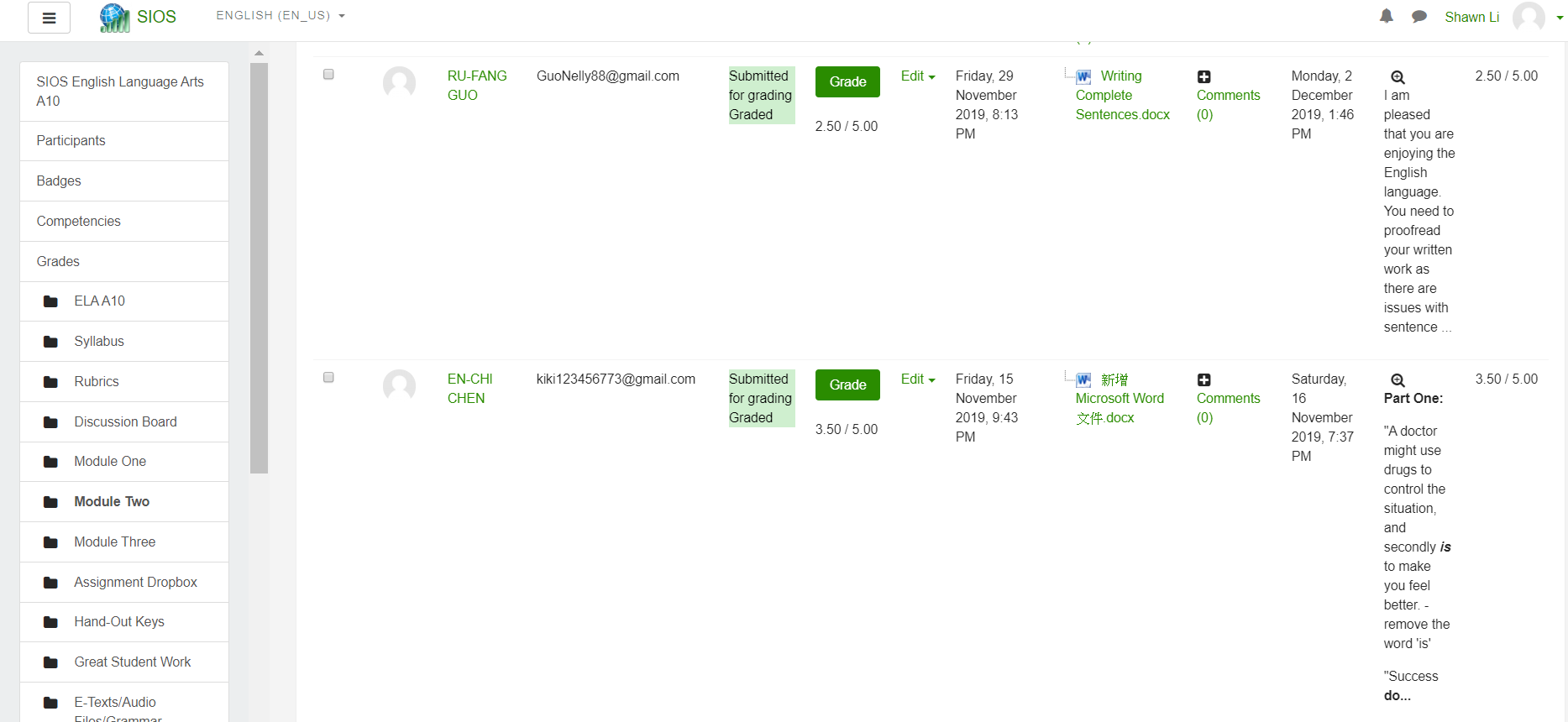 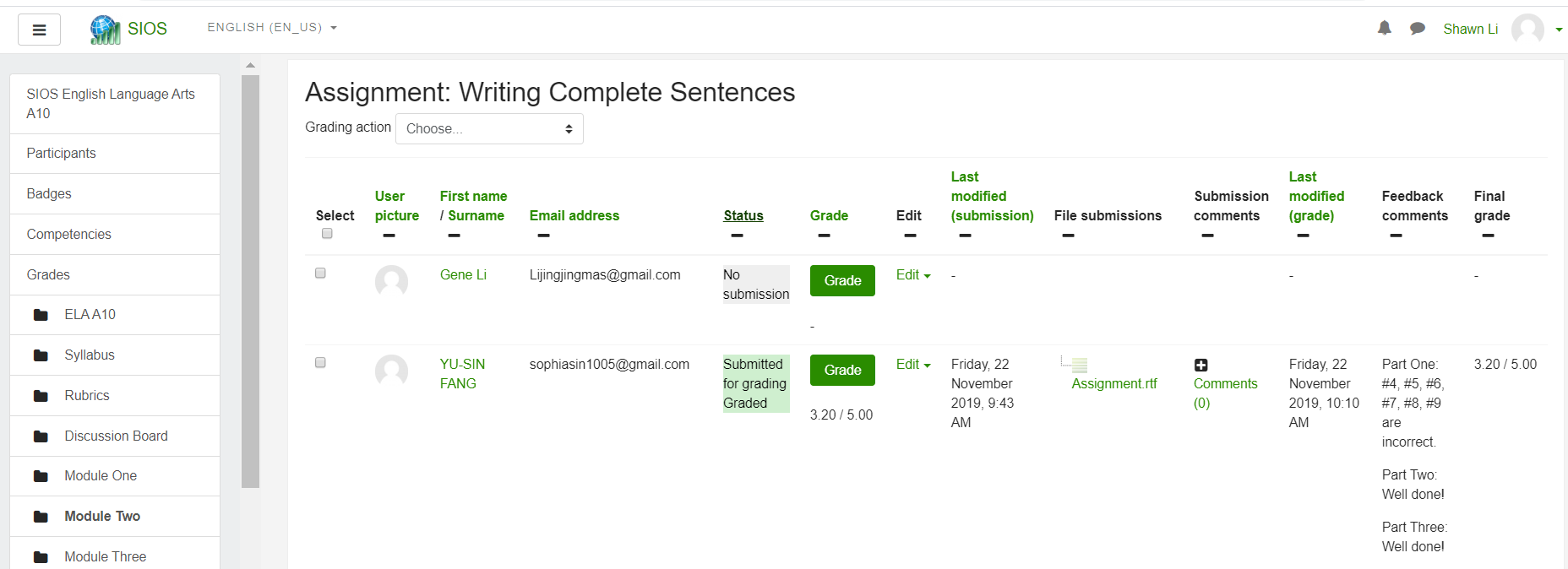 25
線上教學學習平台
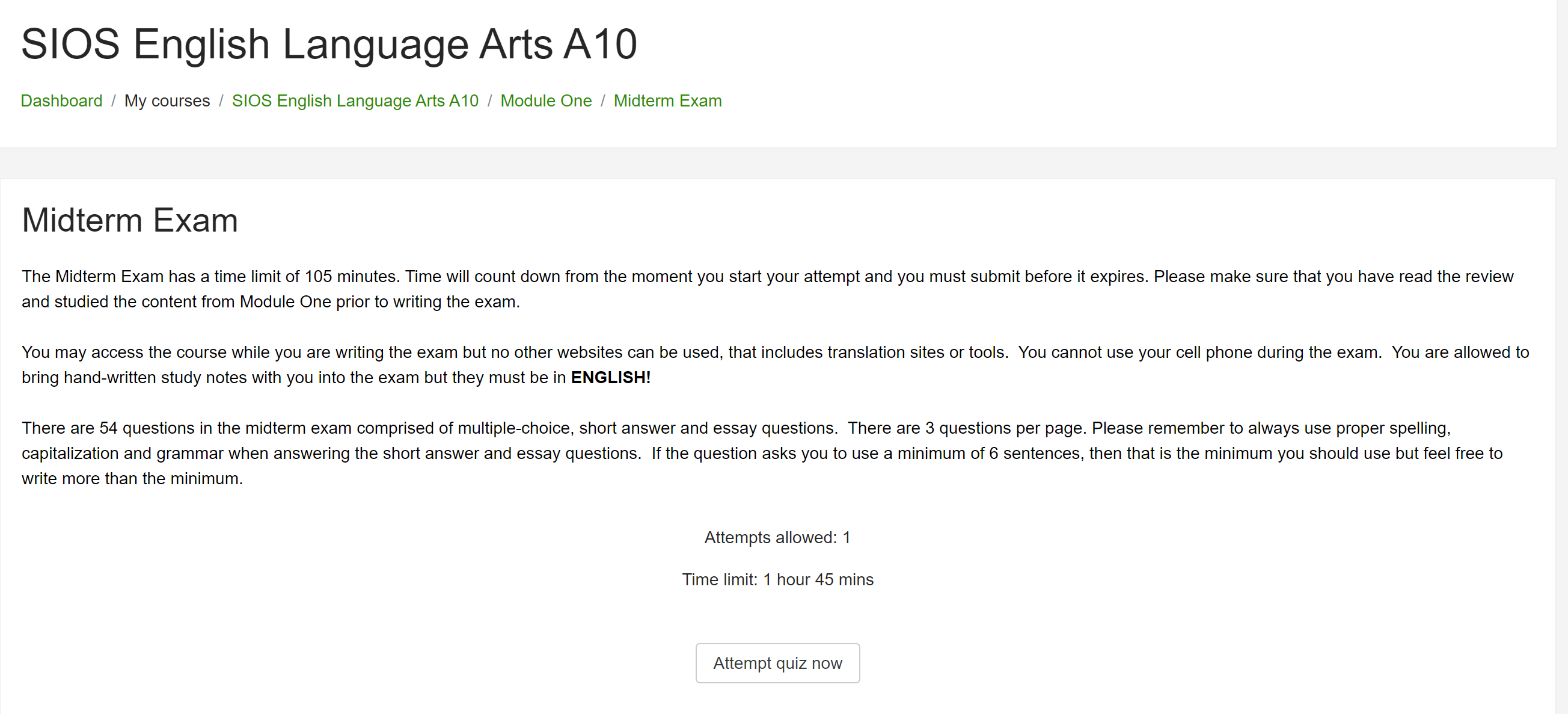 26
線上教學學習平台
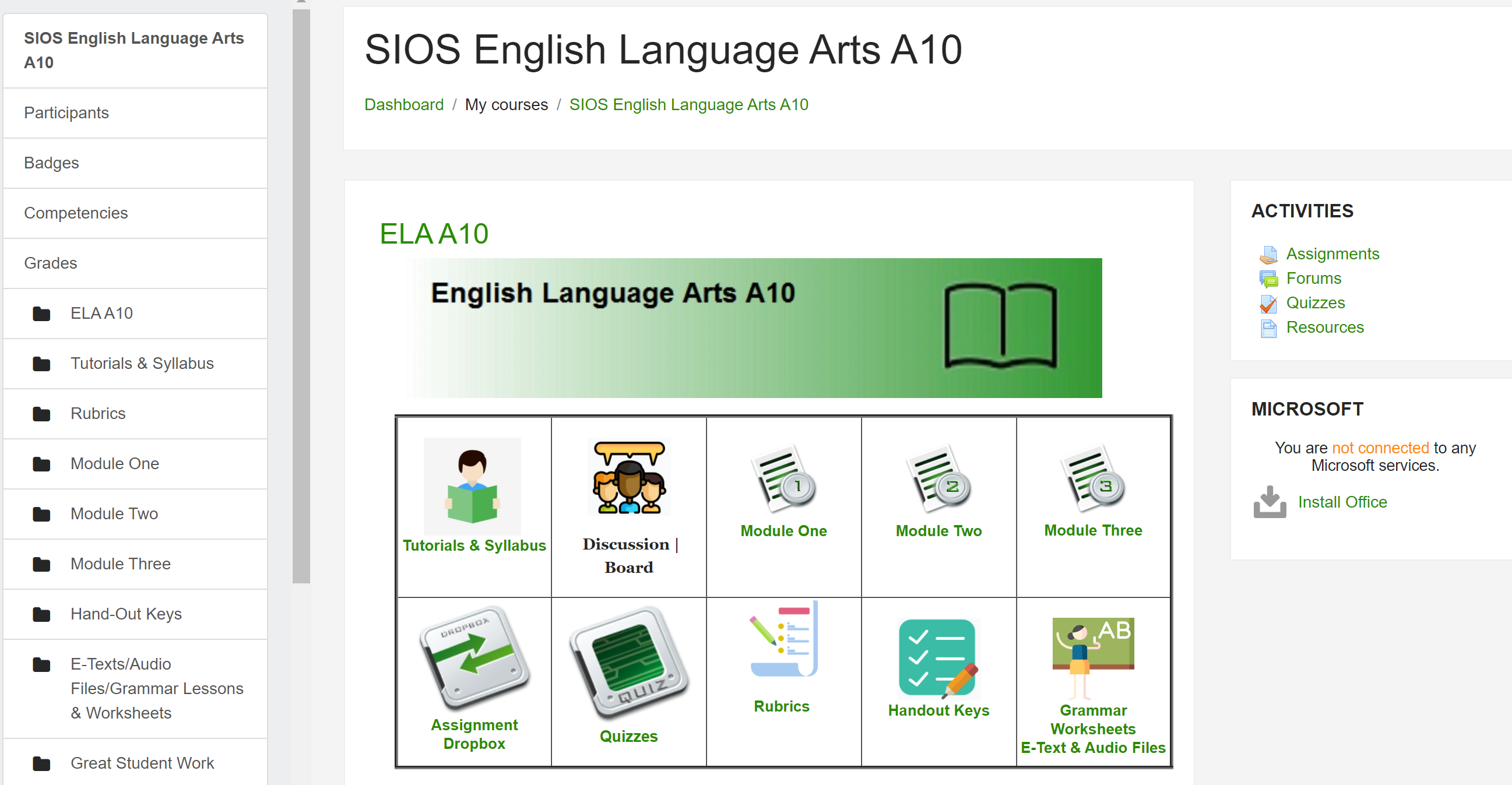 27
線上教學學習平台
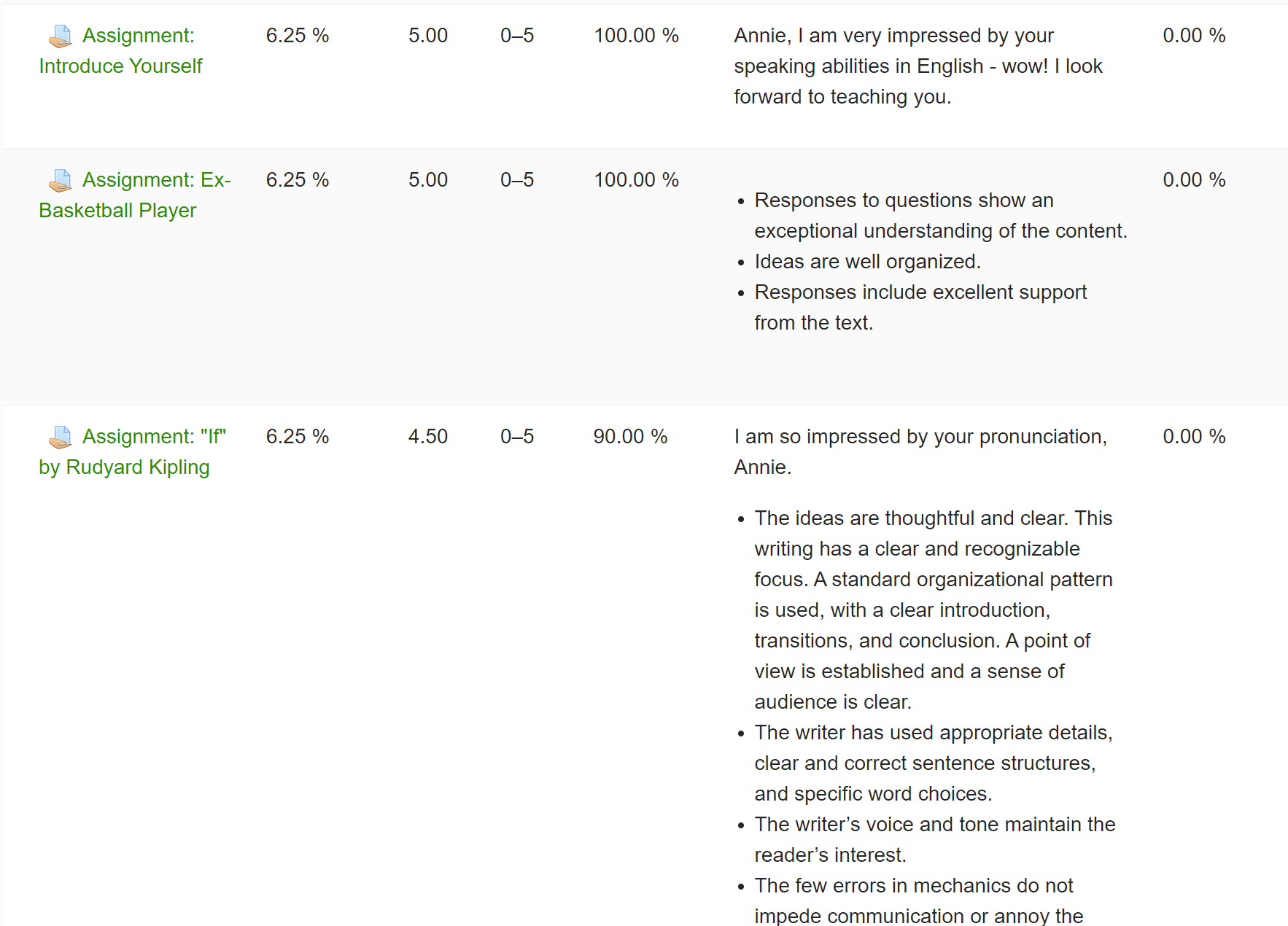 28
額外資源-作業指南
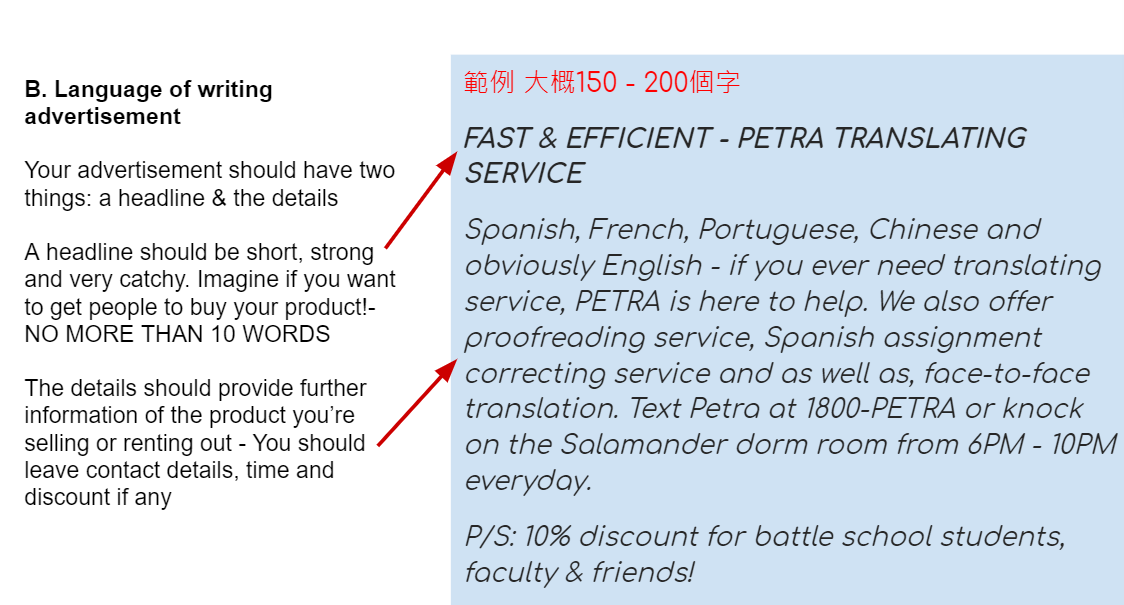 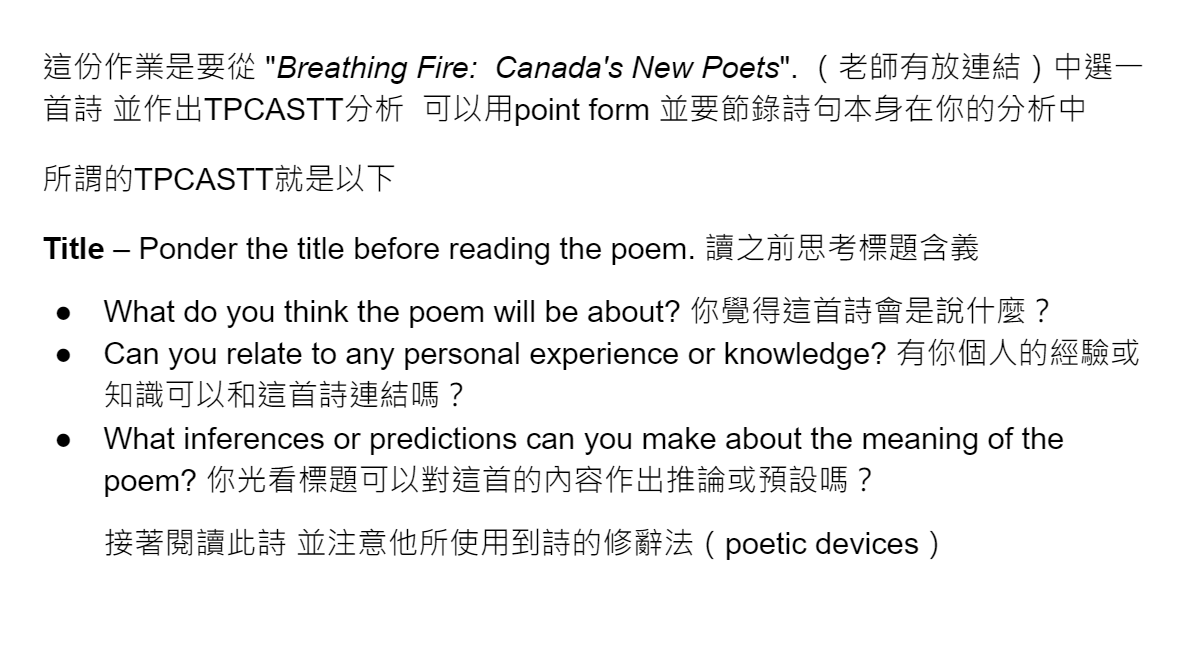 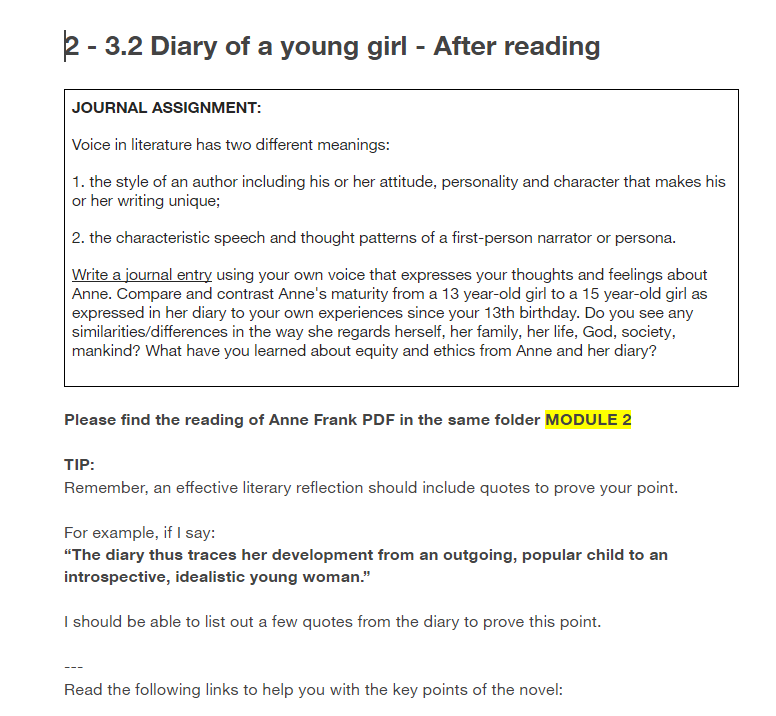 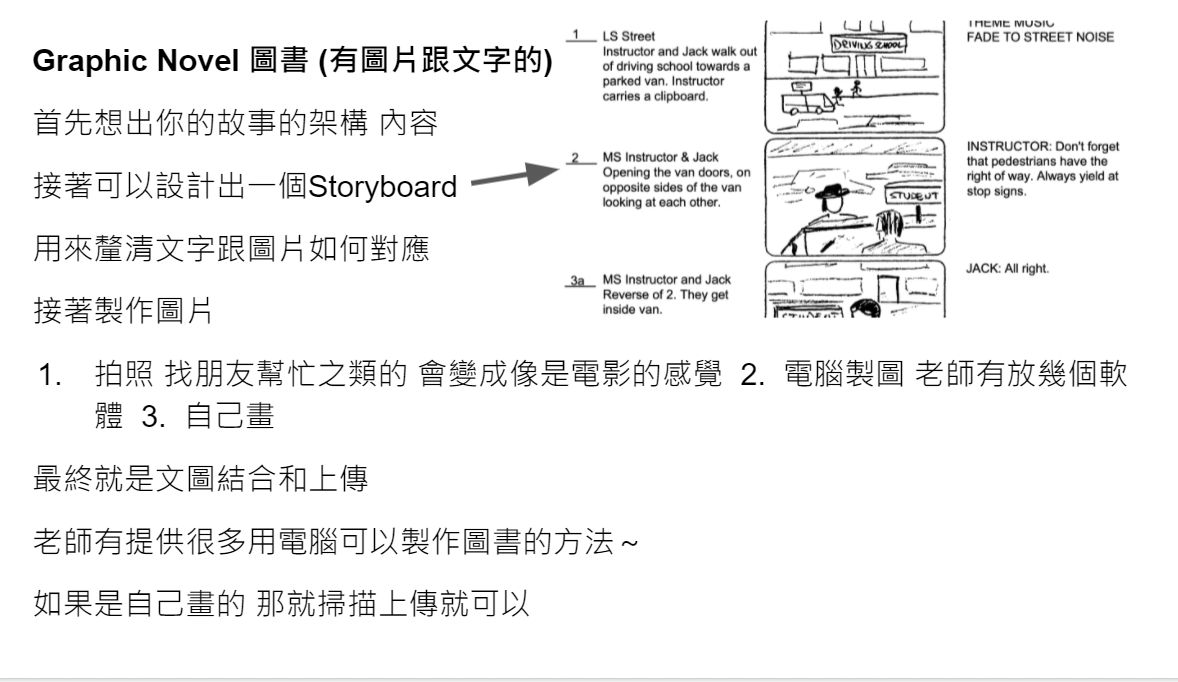 29
額外資源-作業範例
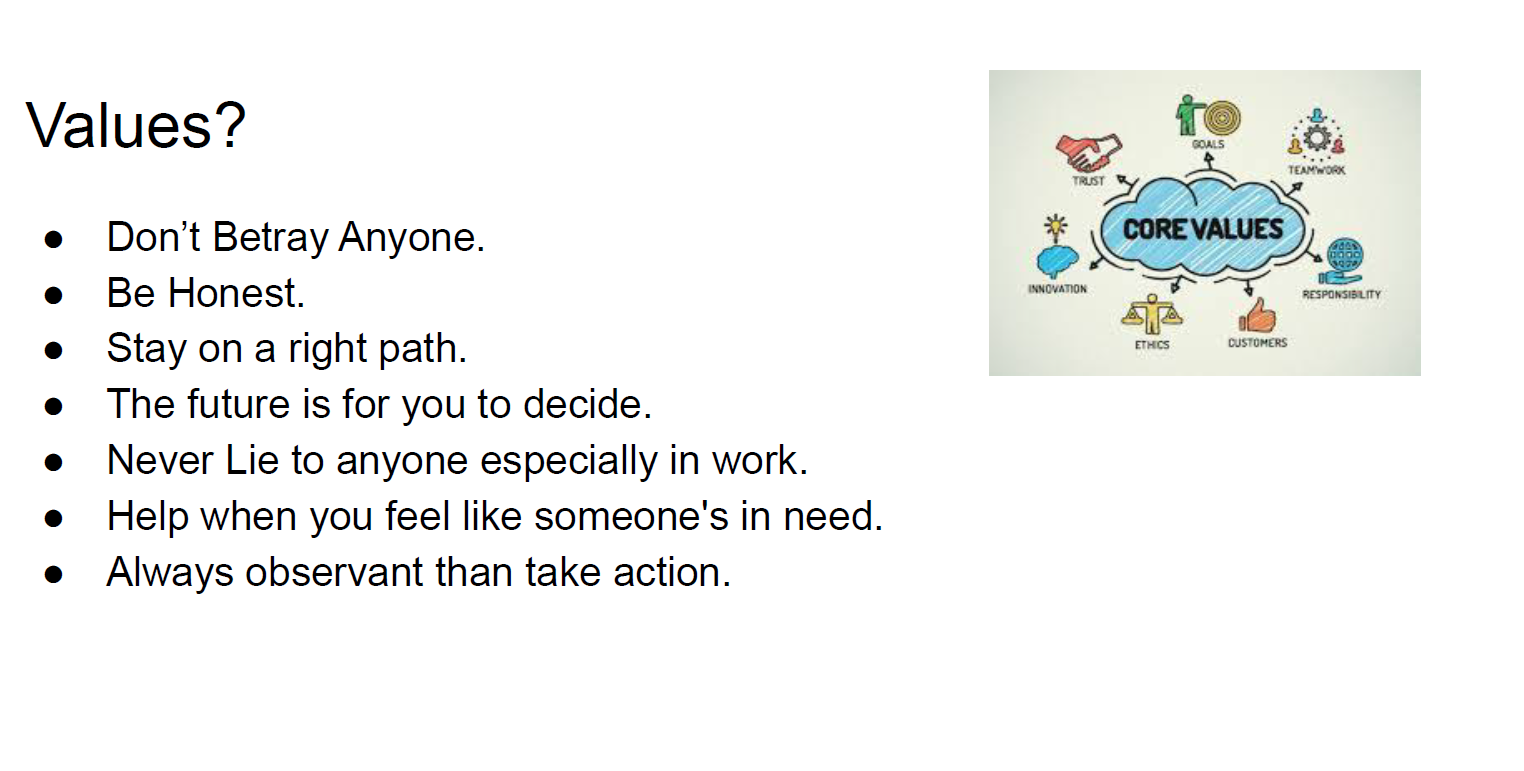 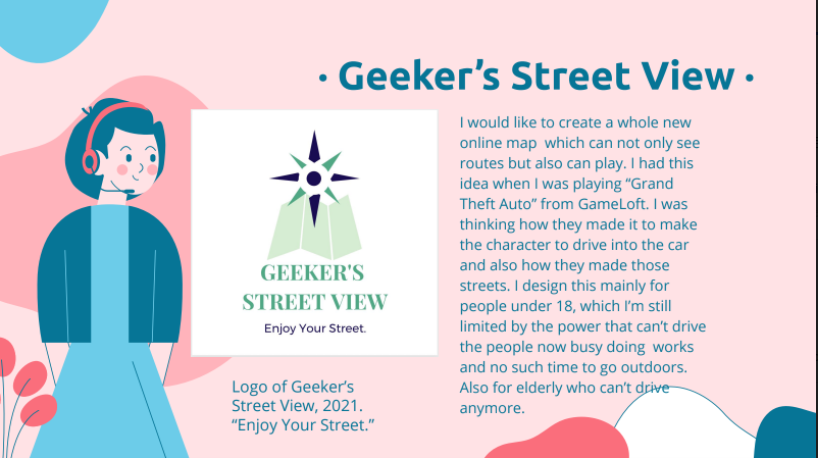 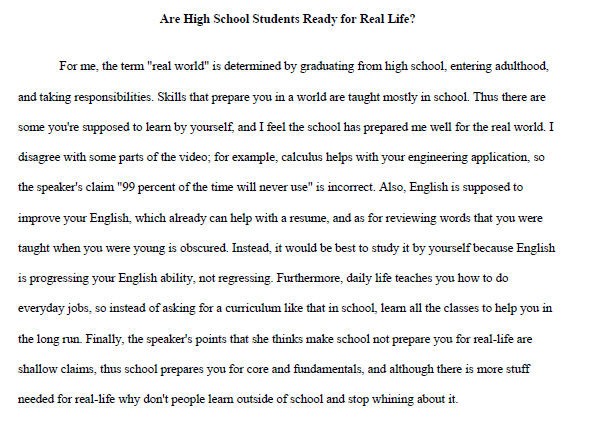 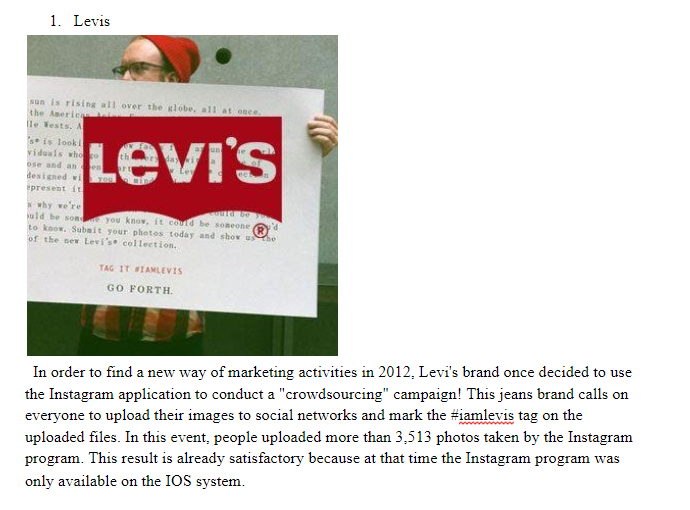 30
額外資源-考試練習題
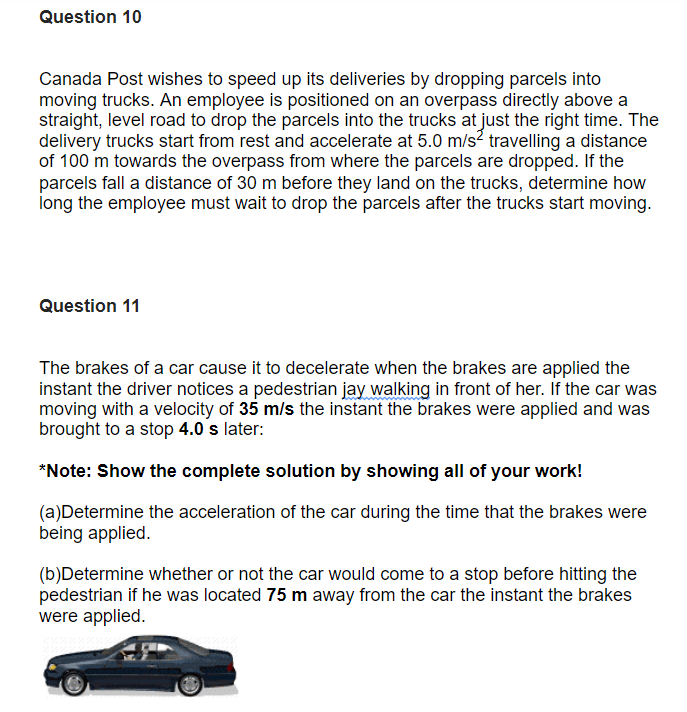 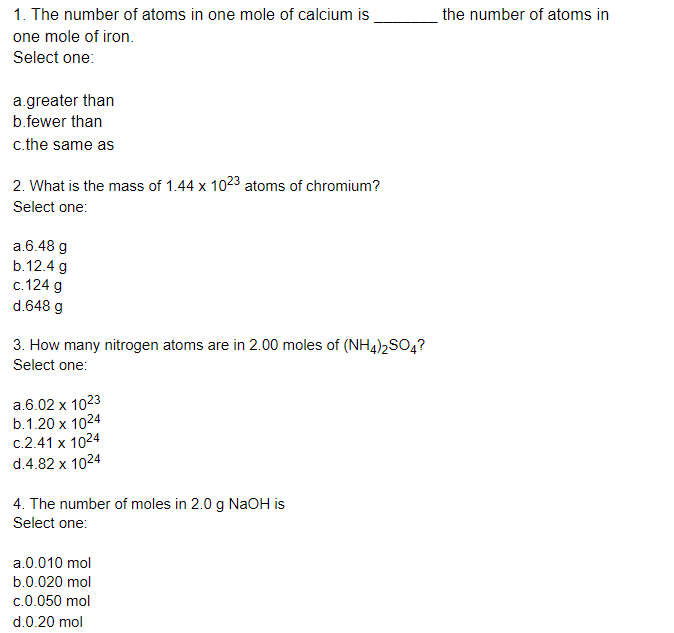 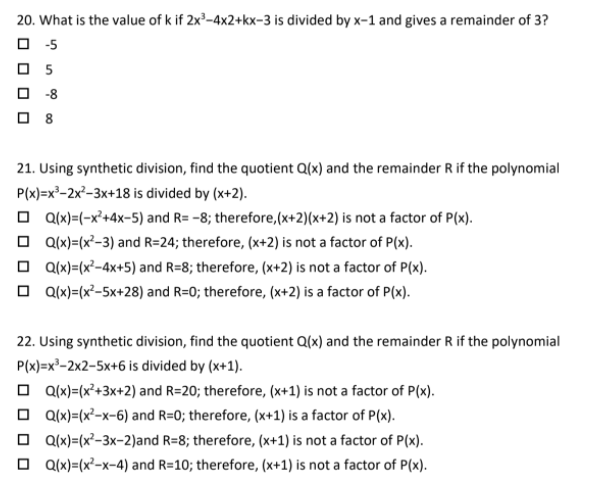 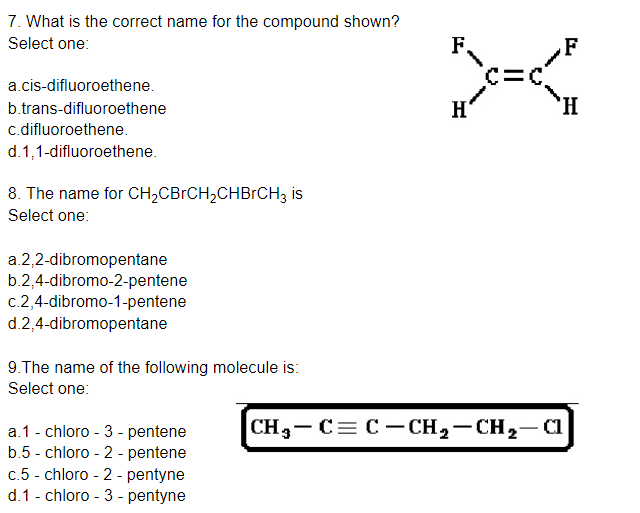 31
課程實錄
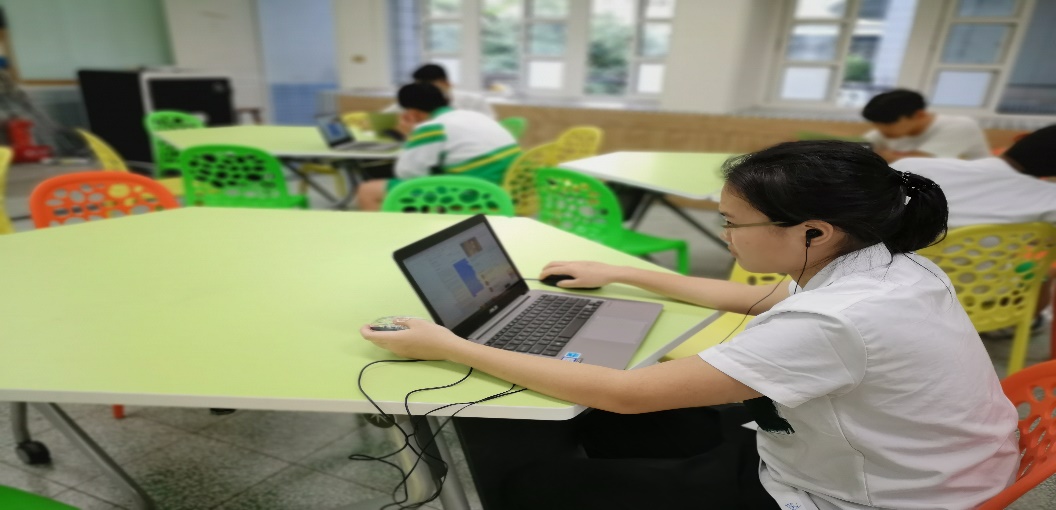 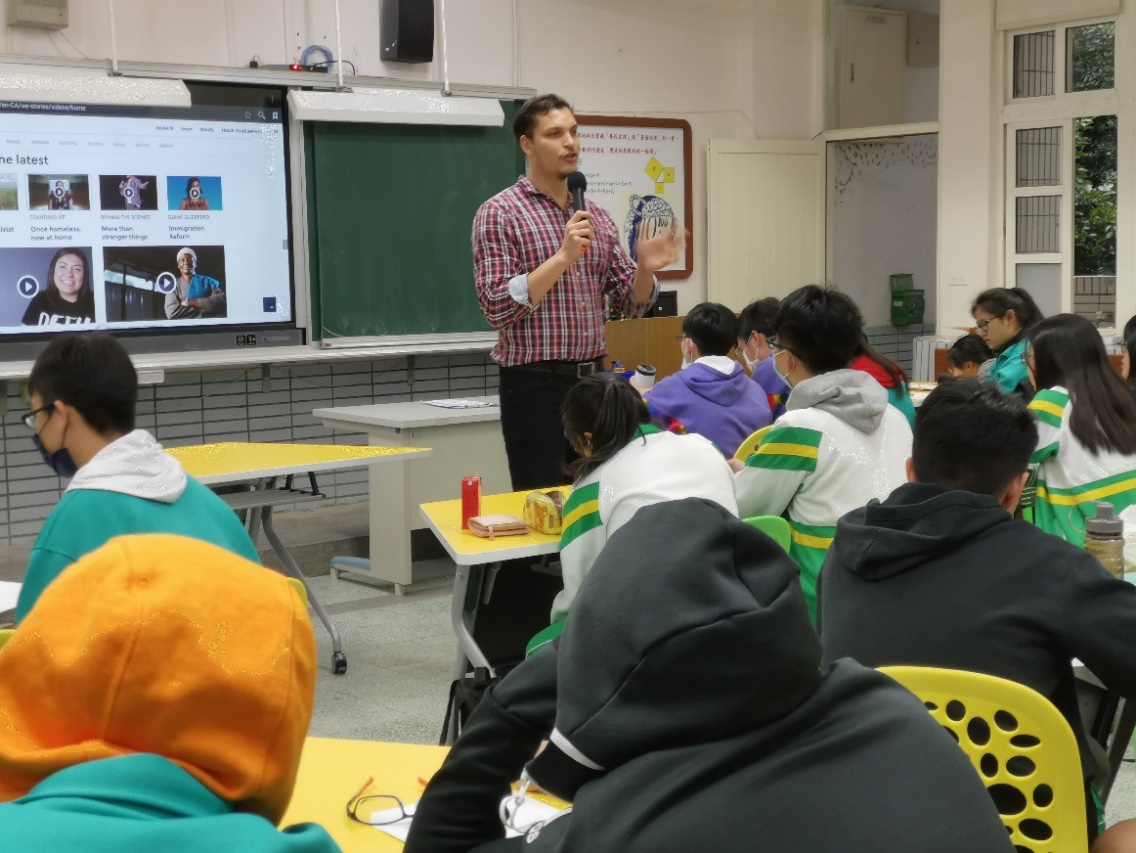 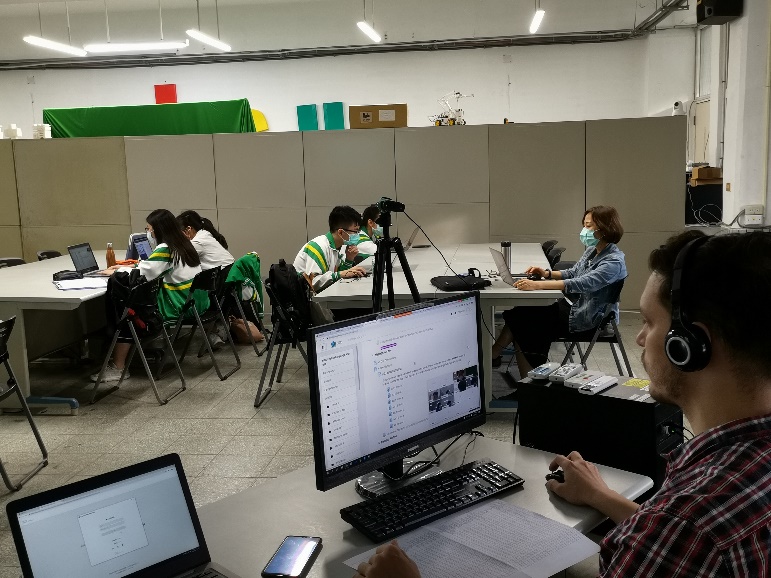 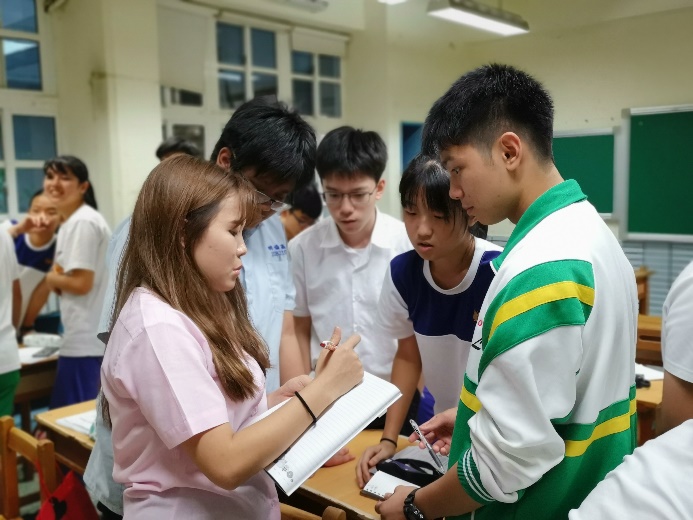 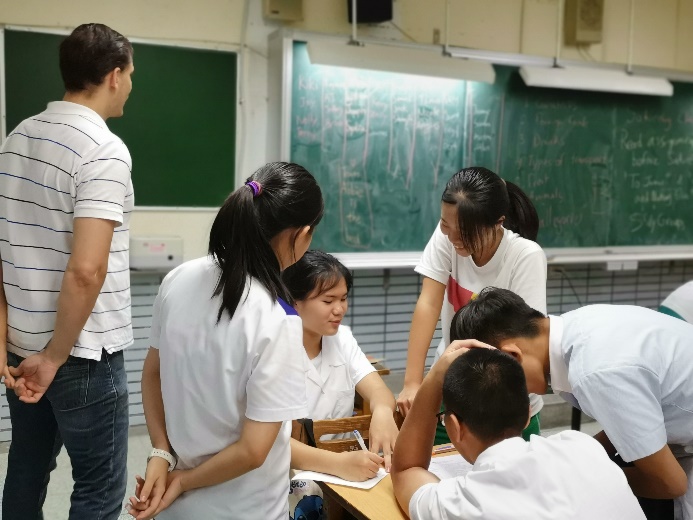 課程實錄
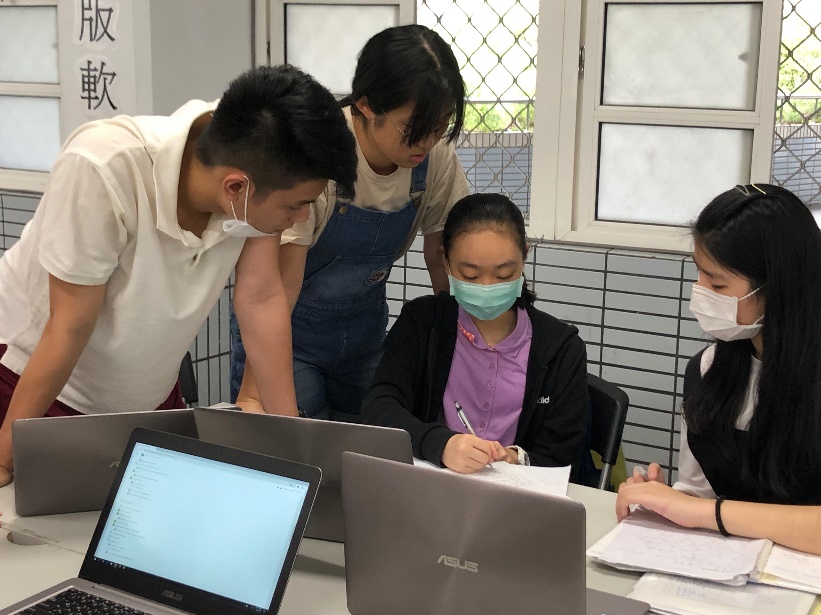 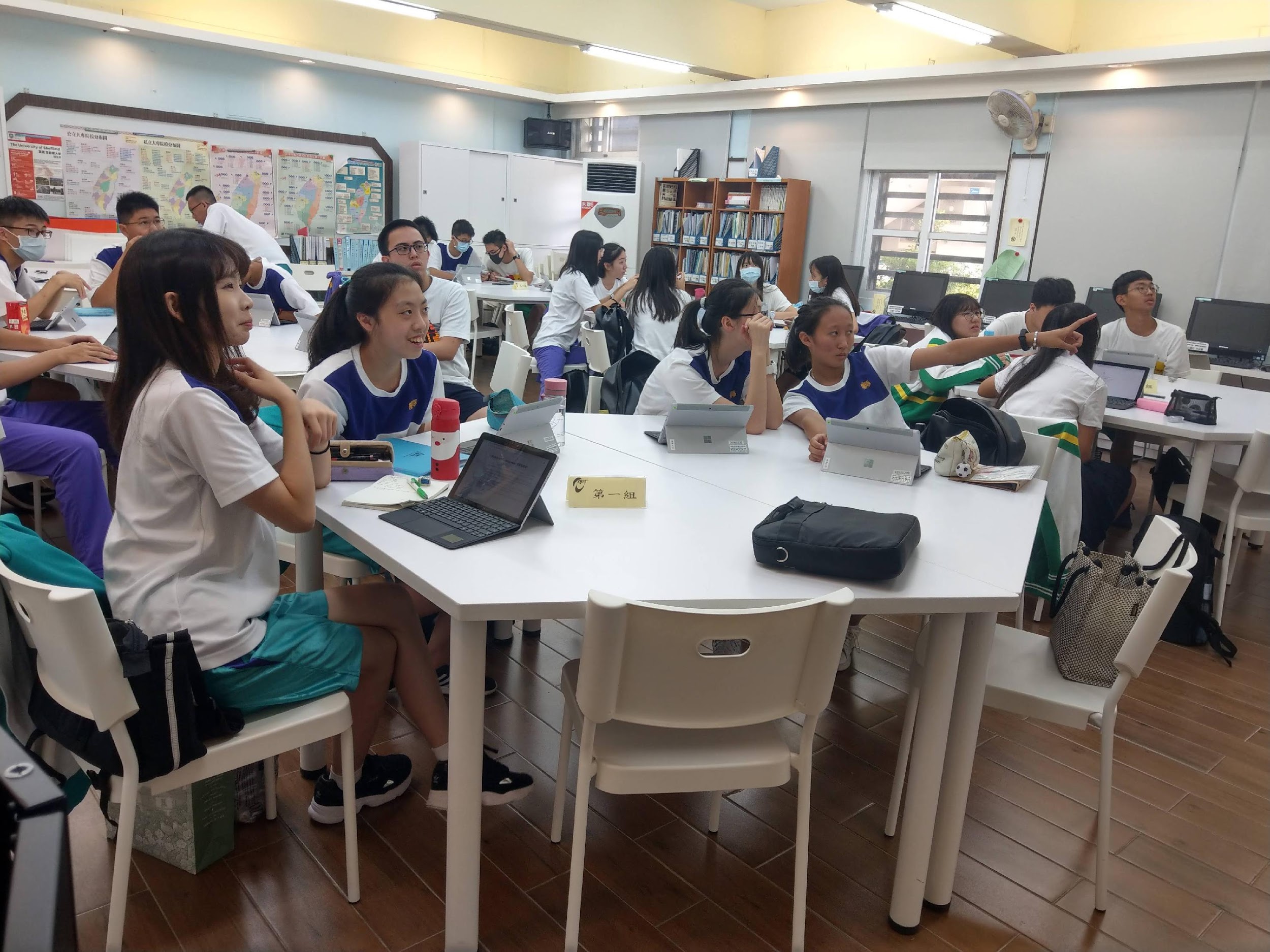 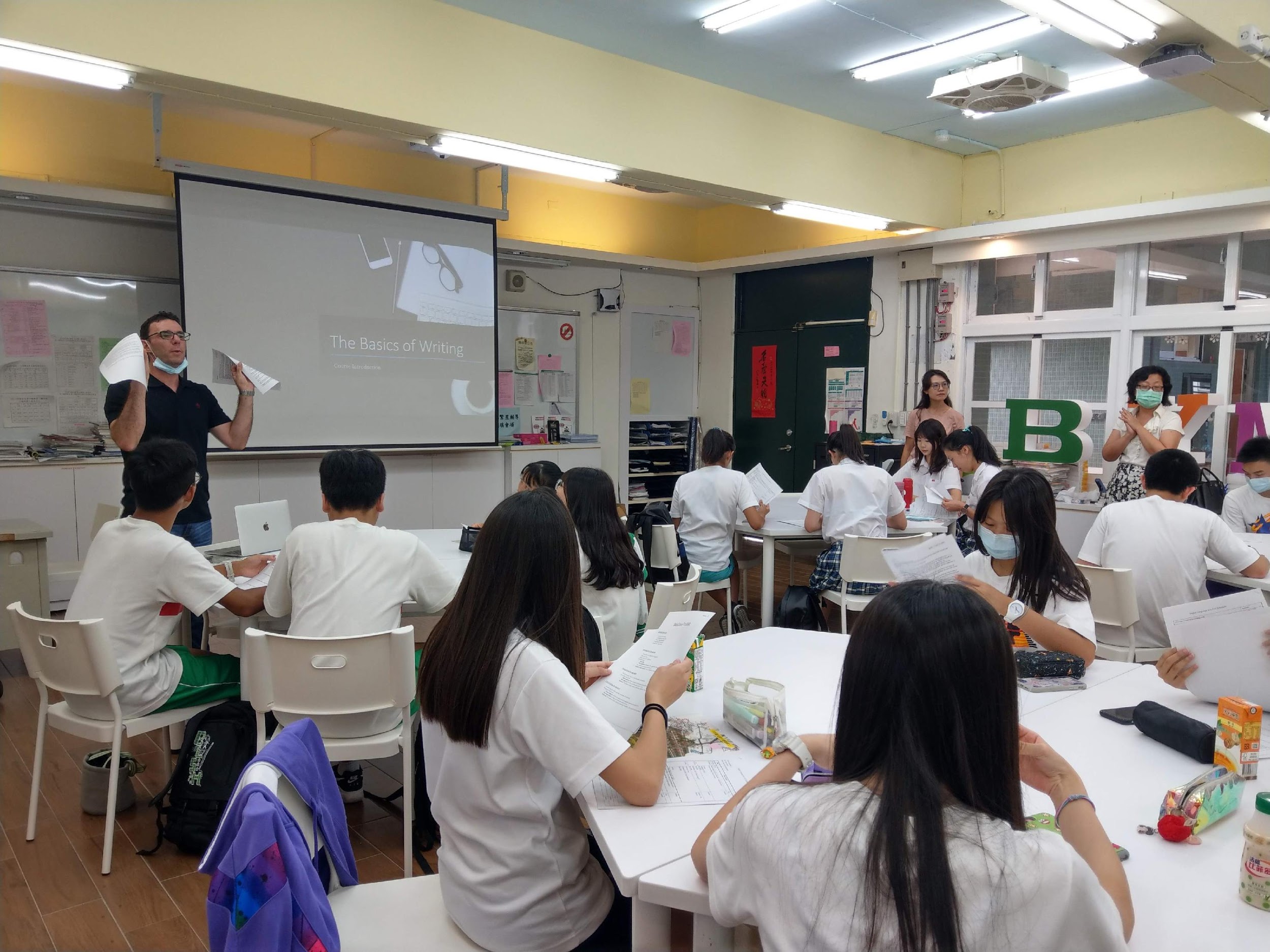 課程實錄
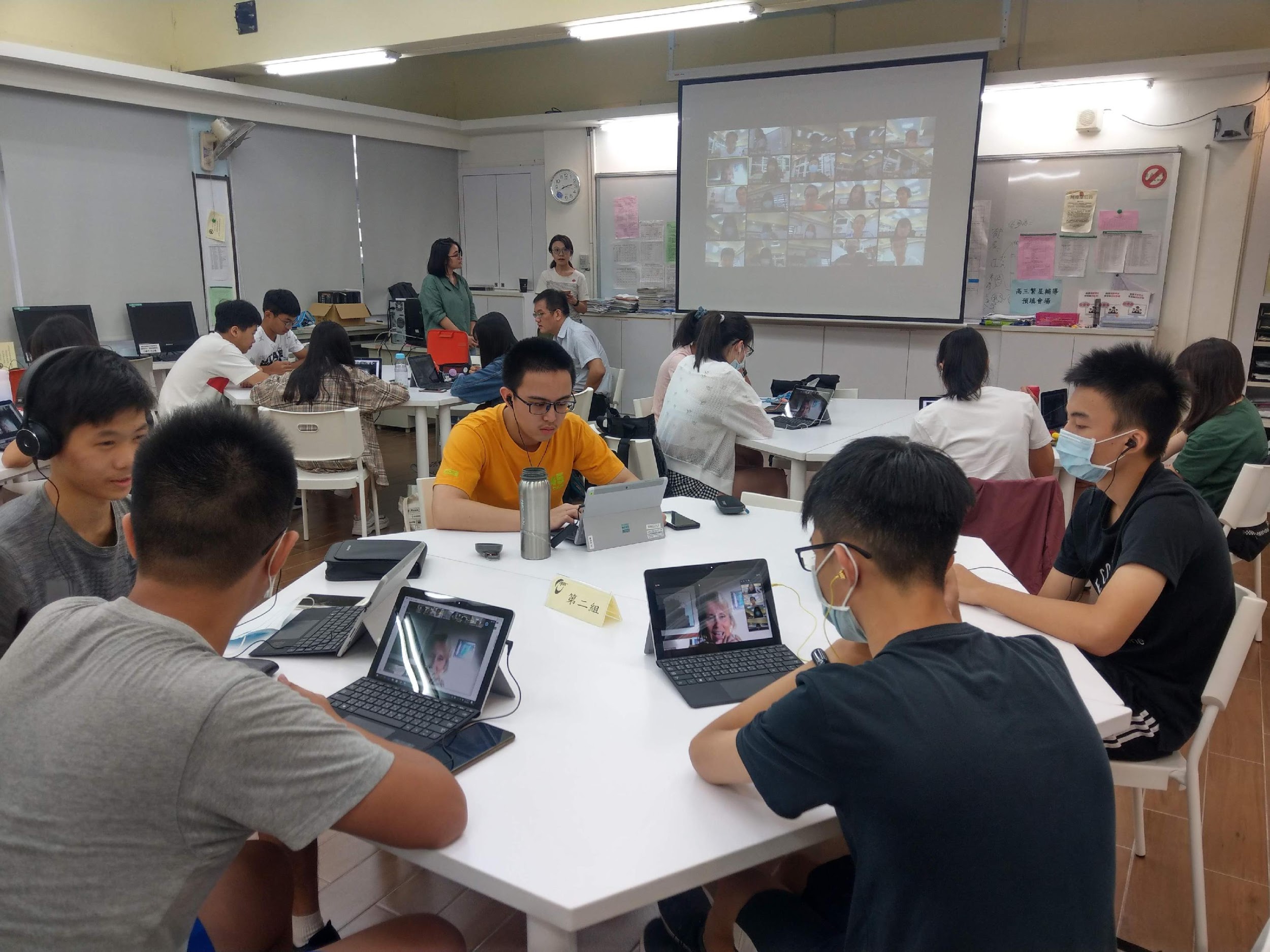 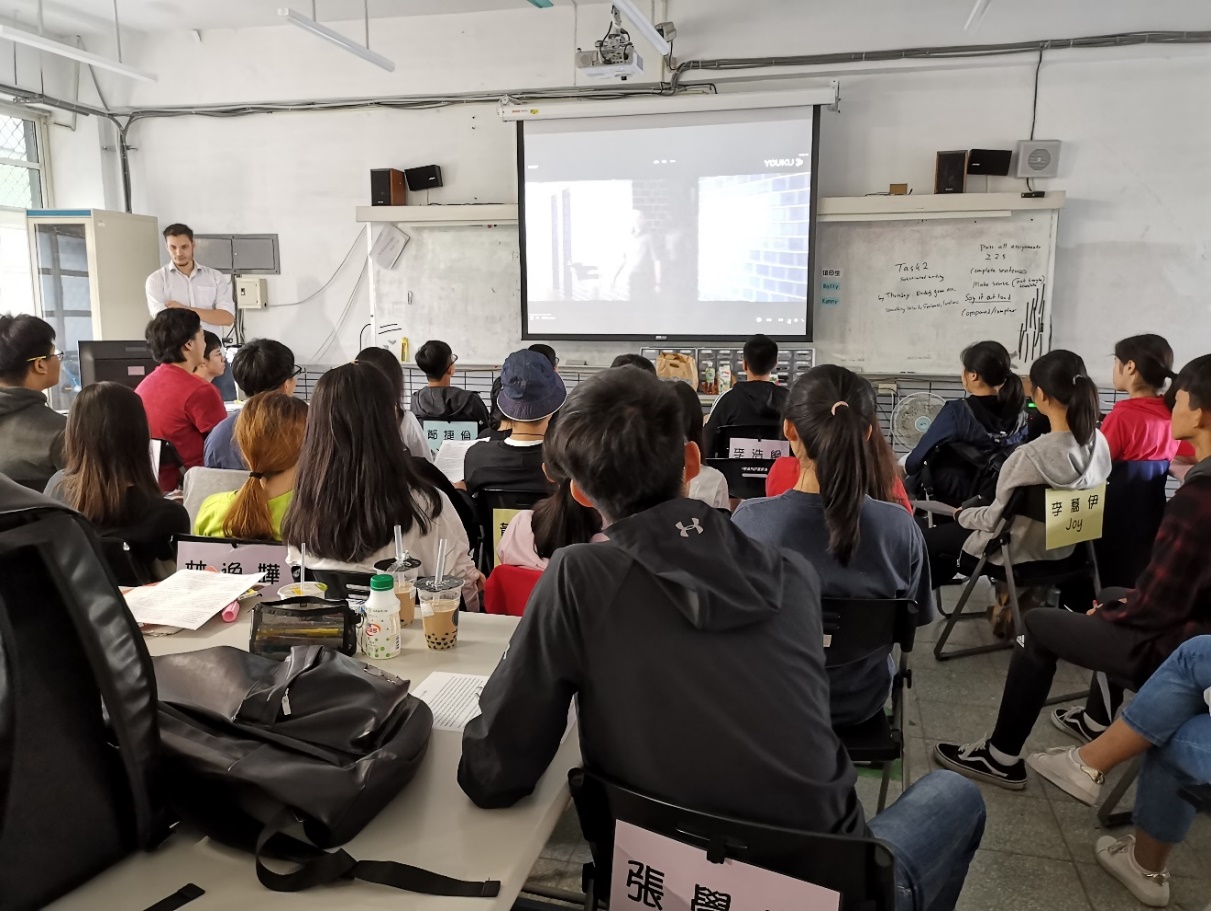 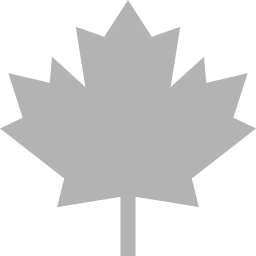 學分轉換與採認
3
24 Credit Program
35
薩省畢業門檻24學分
加拿大高中為學分制，一門課為1學分，取得畢業證書為加拿大及海外大學所承認
36
台灣學分轉換 + 薩省畢業門檻
     17 + 8= 25
37
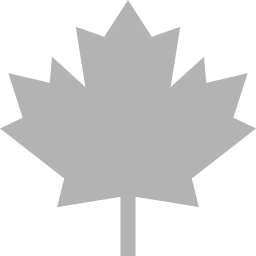 上課時間
4
38
周六全天實體課程
周六實體課程為主、平日學生自學為輔
增加學生英語學習時間，幫助學生於課堂中完成作業並進行考前複習
課表時間規劃(周六全天實體課程)
*周六或周日一整天學習 08:00~16:30，共7節課
*增加學生英語學習時間，幫助學生於課堂中完成作業並進行考前複習
40
課表時間規劃(周六全天實體課程)
41
加拿大薩省-線上課程教師團隊
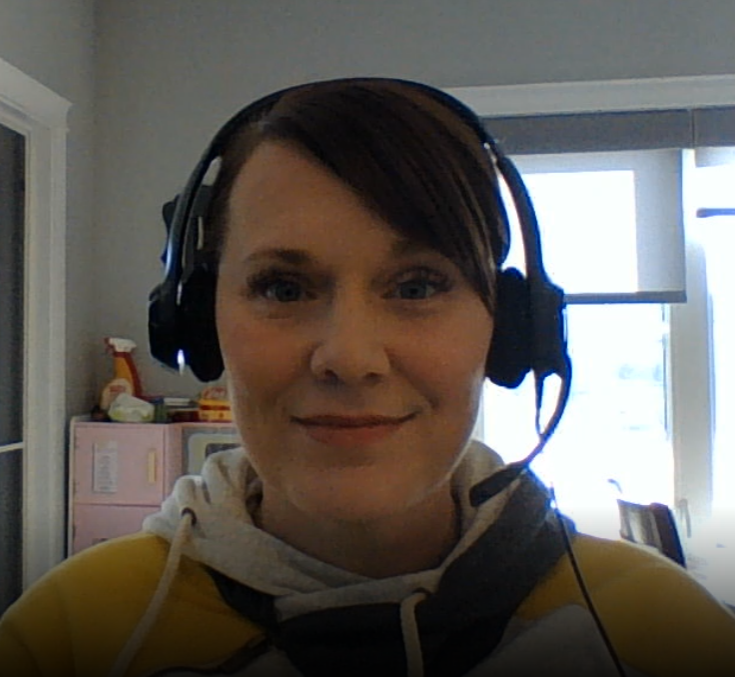 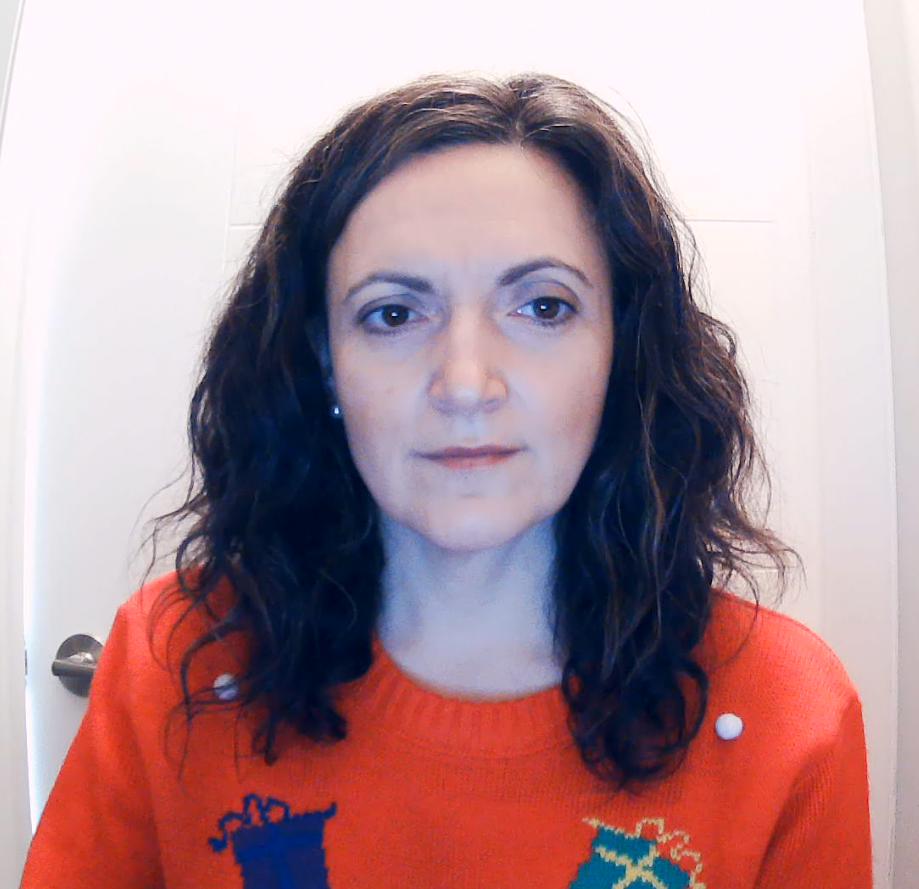 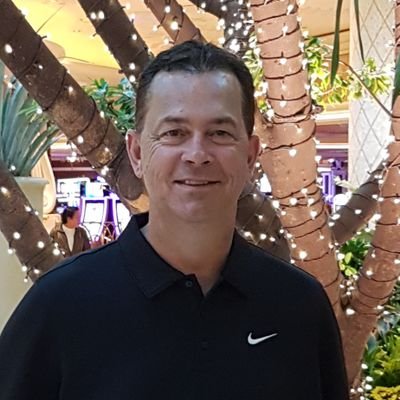 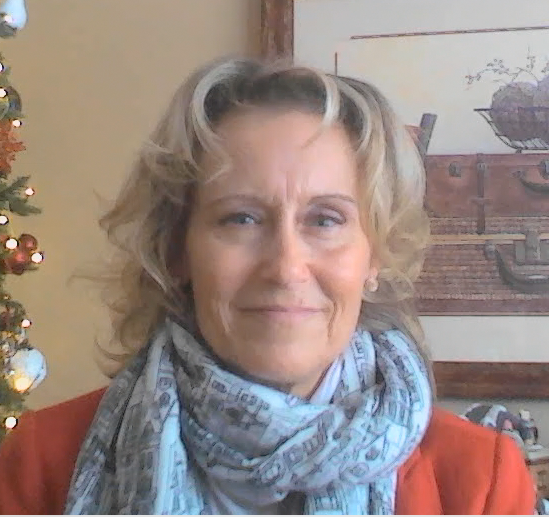 ELA B10 
Danielle Sasbrink-Harkema
ELA A10 
Sherven
ELA B30 Ken Hodson
ELA 20, A30 
Elizabeth Breese
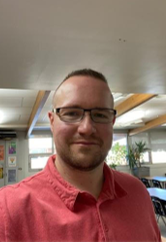 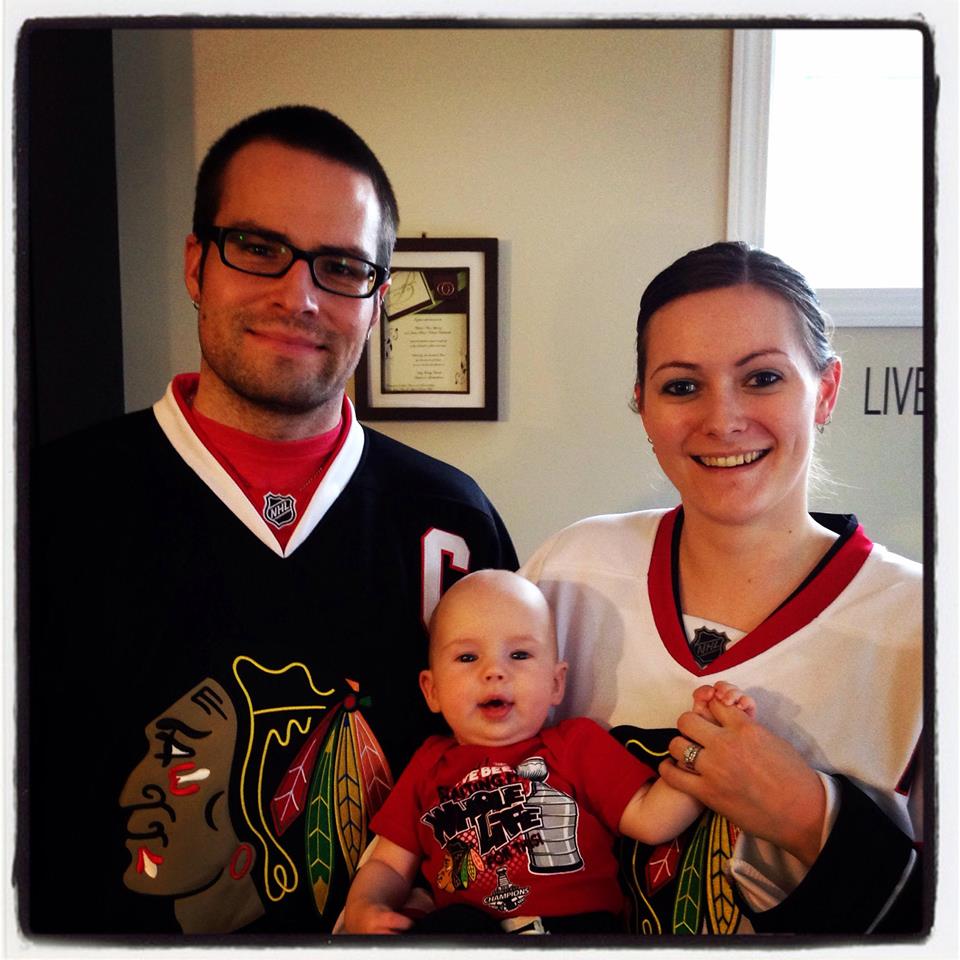 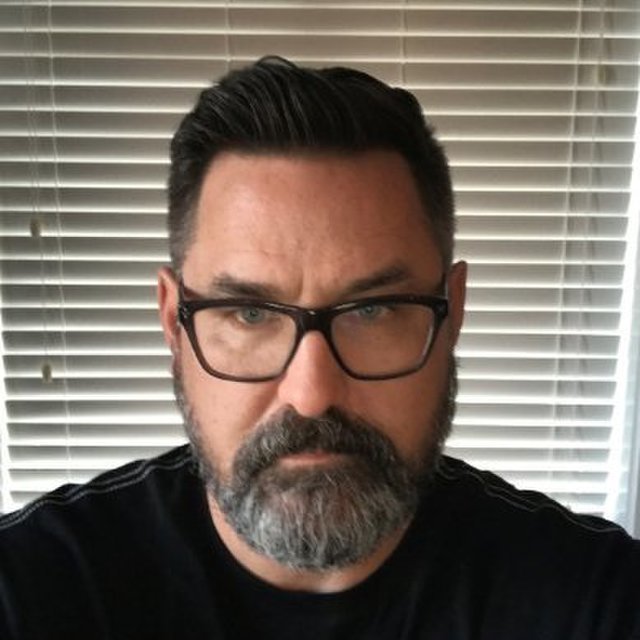 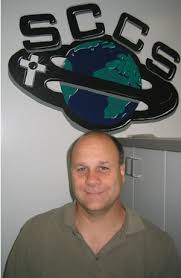 PC 30 
Kevin Harbidge
ELA A10 
Scott Allen
Physics 30 
Joshua Balaberda
Indigenous Study 30 
Todd Paslawski
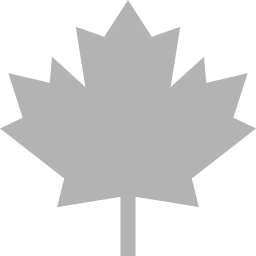 費用
5
43
每位學生
加拿大課程費
15人以上開班
費用每學期由學校收齊後
加幣匯款至薩省教育局帳戶
44
*此學費為110學年之費用，實際學費依教育局所訂調整        *匯率以1:22計算，實際費用依當時匯率計算
暑期出國
每位學生
加拿大課程費
15人以上開班
費用每學期由學校收齊後
加幣匯款至薩省教育局帳戶
45
*此學費為110學年之費用，實際學費依教育局所訂調整        *匯率以1:22計算，實際費用依當時匯率計算
Q & A
聯繫資訊
台南市天主教德光高級中學
通訊地址: 701台南市東區德光街106號
連絡電話: (06)289-4560#220
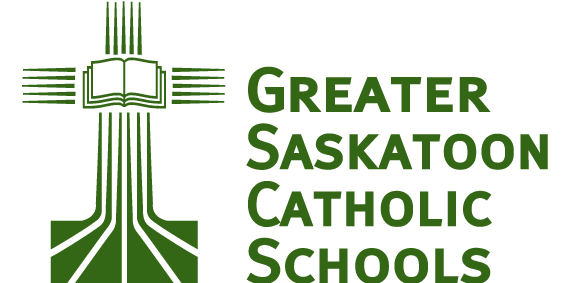 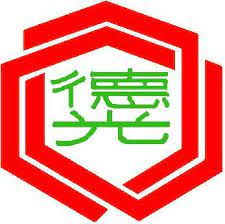 47
簡報電子檔
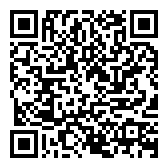